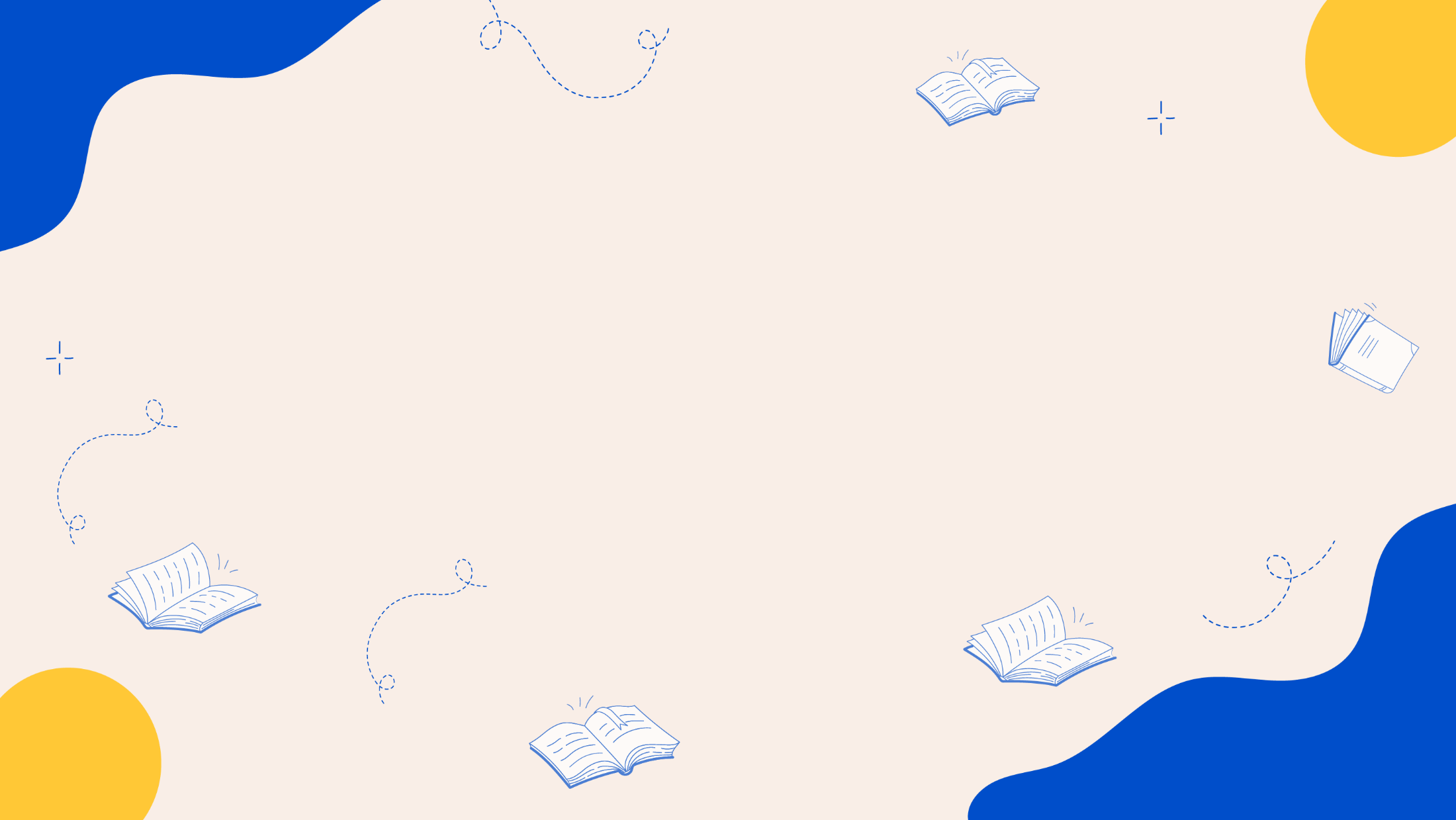 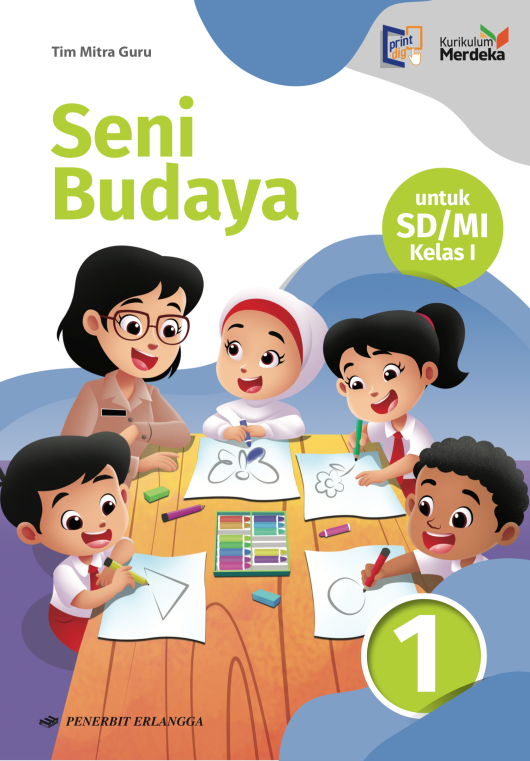 MEDIA MENGAJAR
Seni Budaya
UNTUK SD/MI KELAS 1
Bab
5
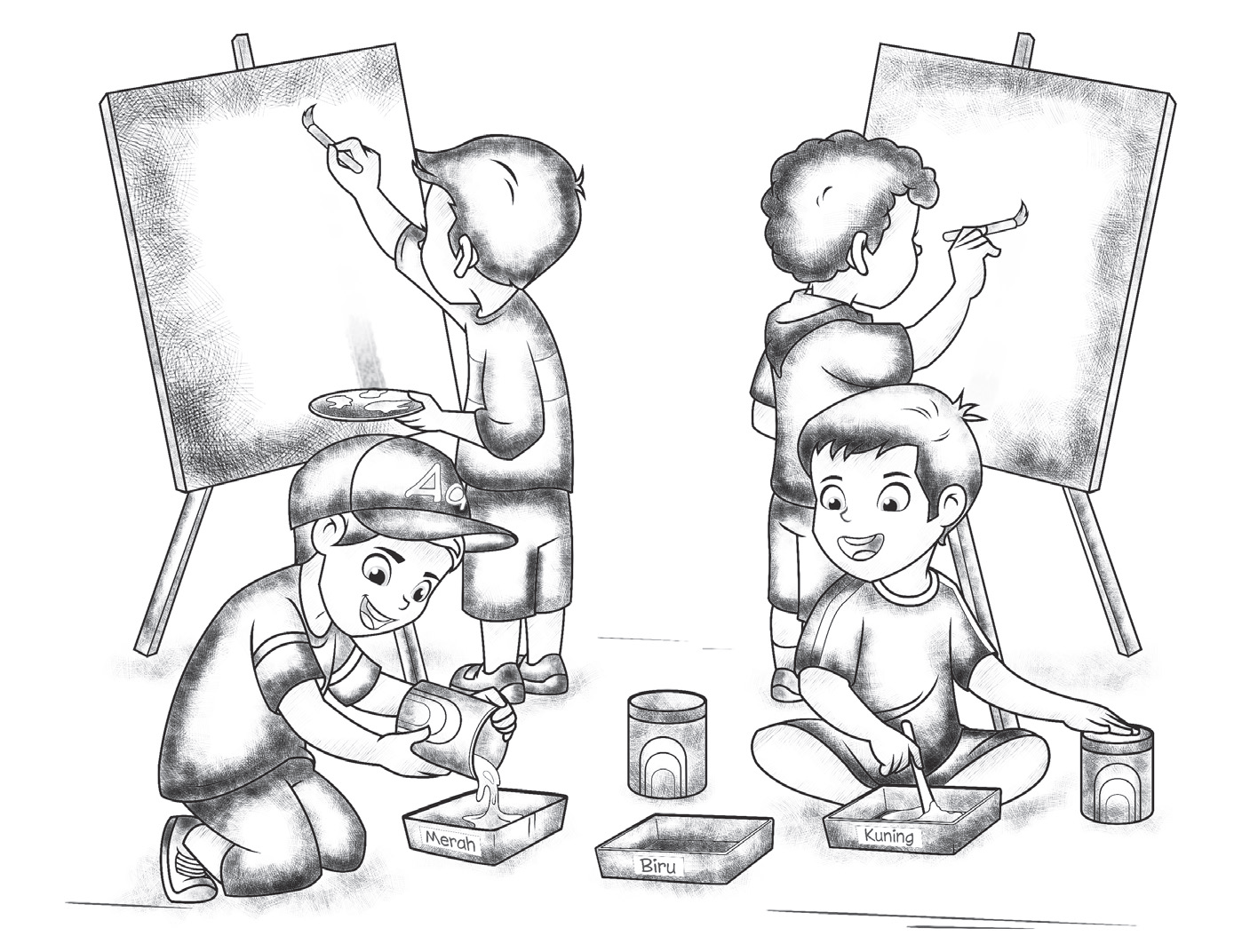 Tujuan Pembelajaran
Seni Rupa: Penggunaan Garis, Bentuk, dan Warna
Membuat model tiga dimensi sederhana.
Mengidentifikasi bentuk alami dan bentuk buatan manusia.
Mengidentifikasi garis dan bidang dalam sebuah gambar dan alam sekitar.
Mengidentifikasi bentuk dasar geometris dan nongeometris.
Melakukan proses pencampuran warna dan menemukan berbagai macam warna sebagai hasilnya.
[Speaker Notes: Jika terdapat gambar cantumkan sumber gambar dgn ukuran font 10pt]
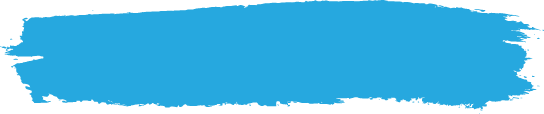 A. Penggunaan Garis dan Bentuk
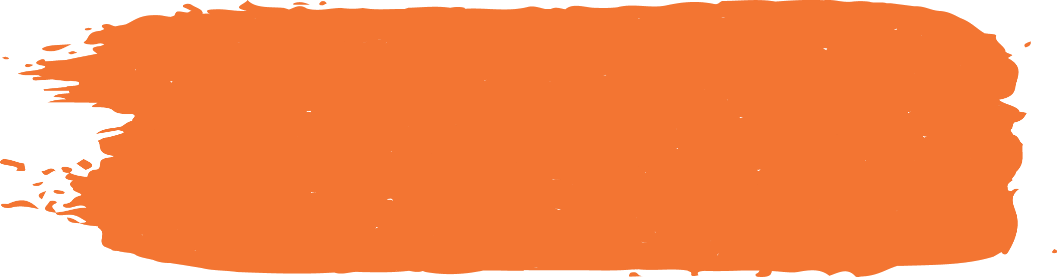 1. Membuat Gambar Bangunan
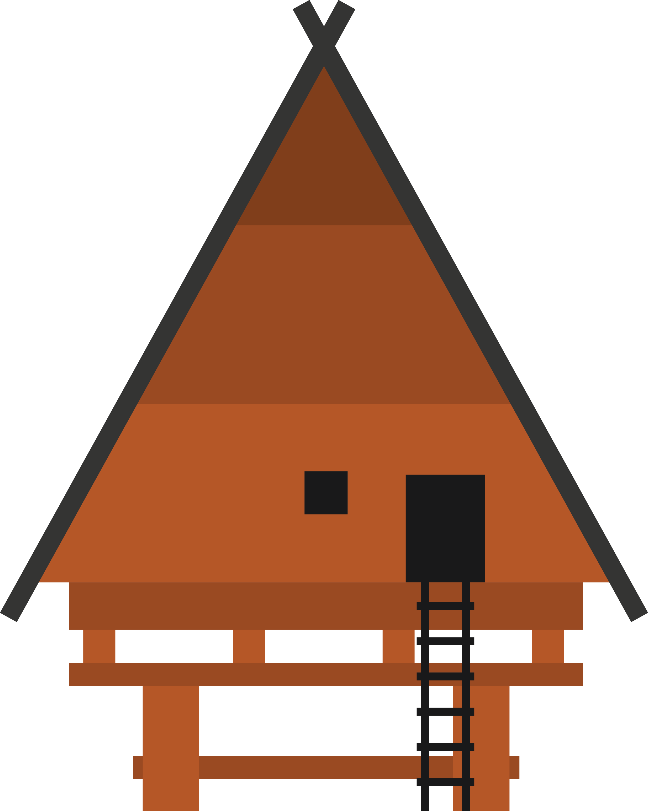 Rumah kebaya dan rumah tambi merupakan contoh rumah adat yang ada di Indonesia.
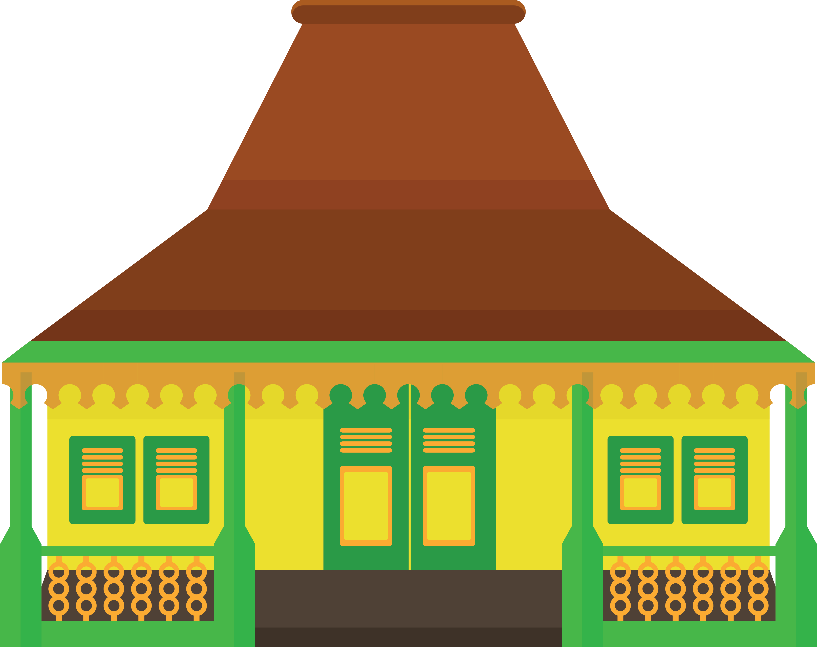 Rumah adat memiliki ciri khas.
Rumah Tambi (Sulawesi Tengah)
Rumah Kebaya (Jakarta)
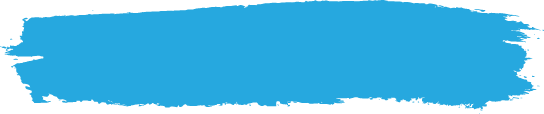 A. Penggunaan Garis dan Bentuk
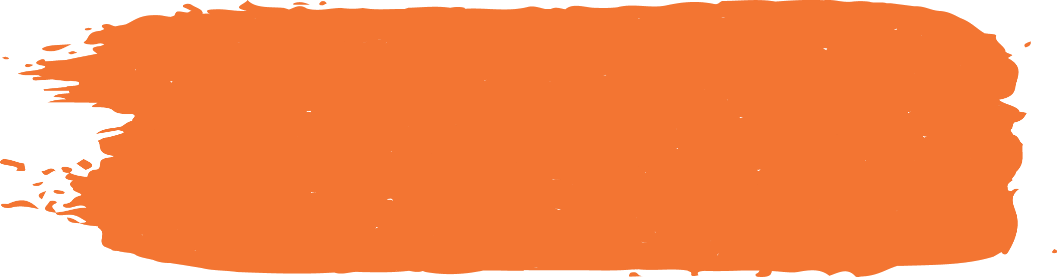 1. Membuat Gambar Bangunan
Bentuk Bangun Rumah Gadang
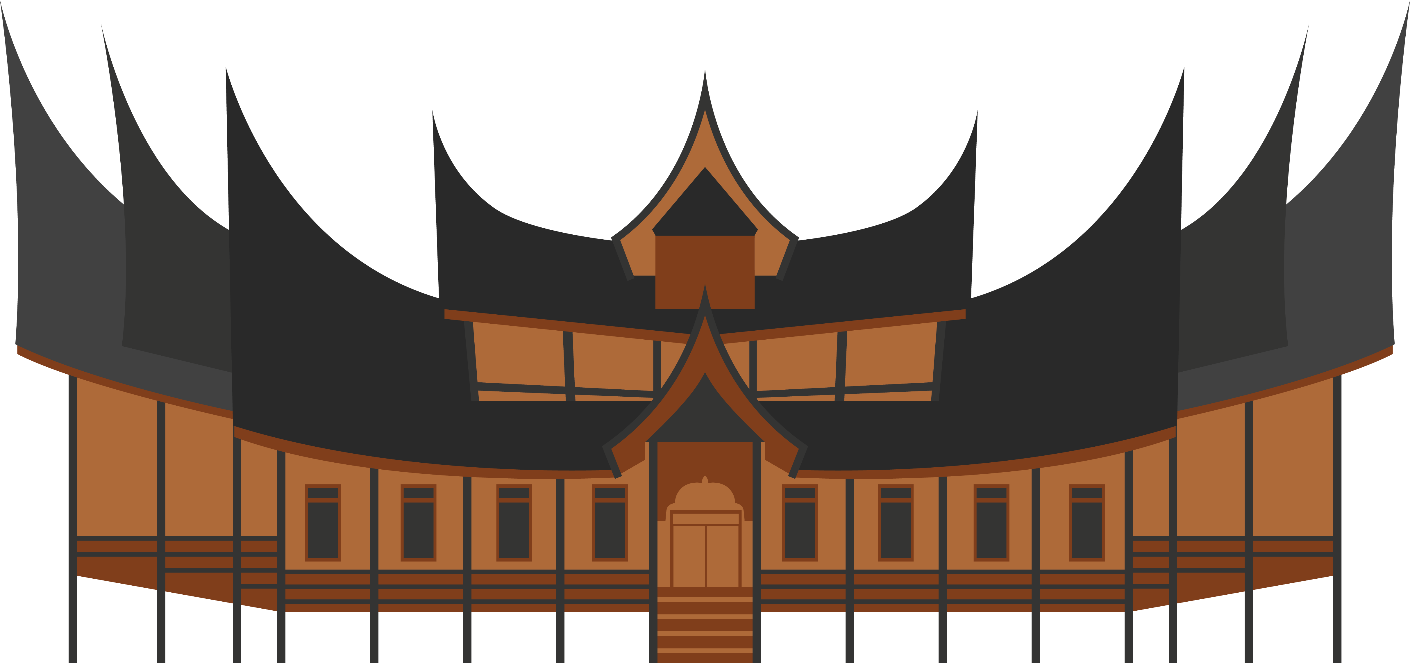 Bentuk persegi panjang
Bentuk bebas
Bentuk persegi
Bentuk segitiga
Rumah Gadang (Sumatra Barat)
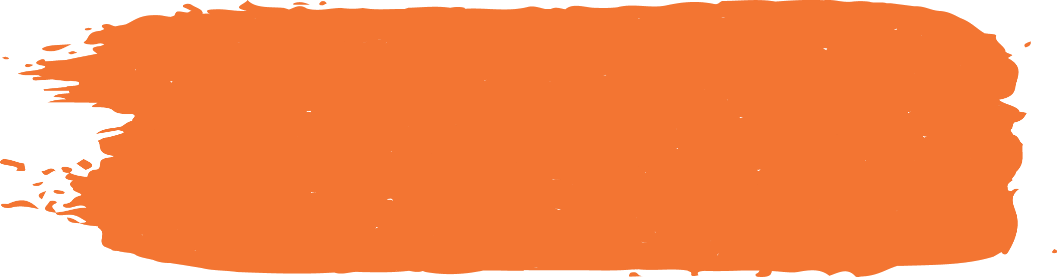 1. Membuat Gambar Bangunan
Langkah-langkah menggambar rumah.
Buatlah sketsa gambar bangunan.
Tebalkan sketsa gambar bangunan dengan spidol.
Hapus garis sketsa gambar bangunan.
Warnai gambar bangunan buatanmu.
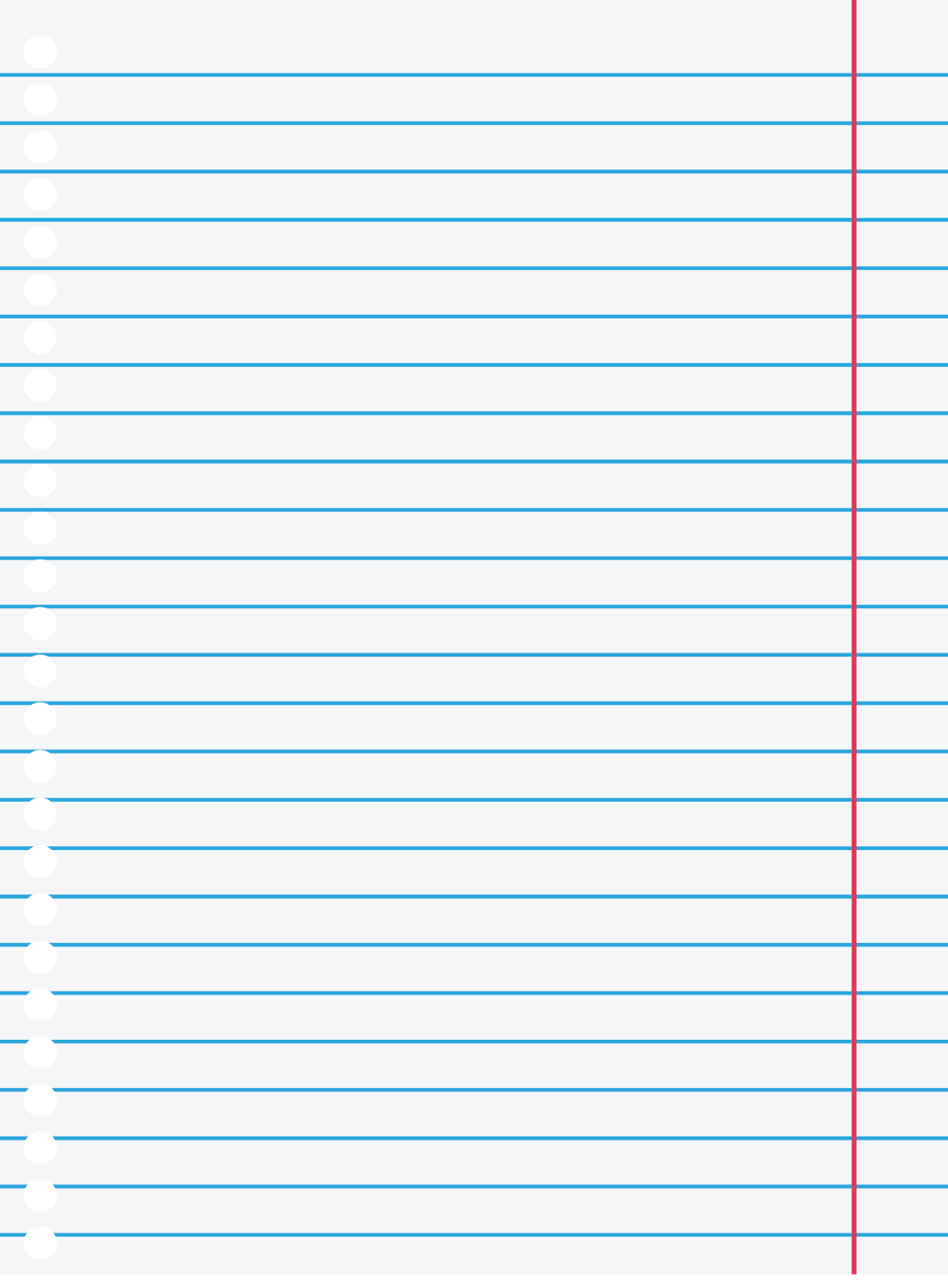 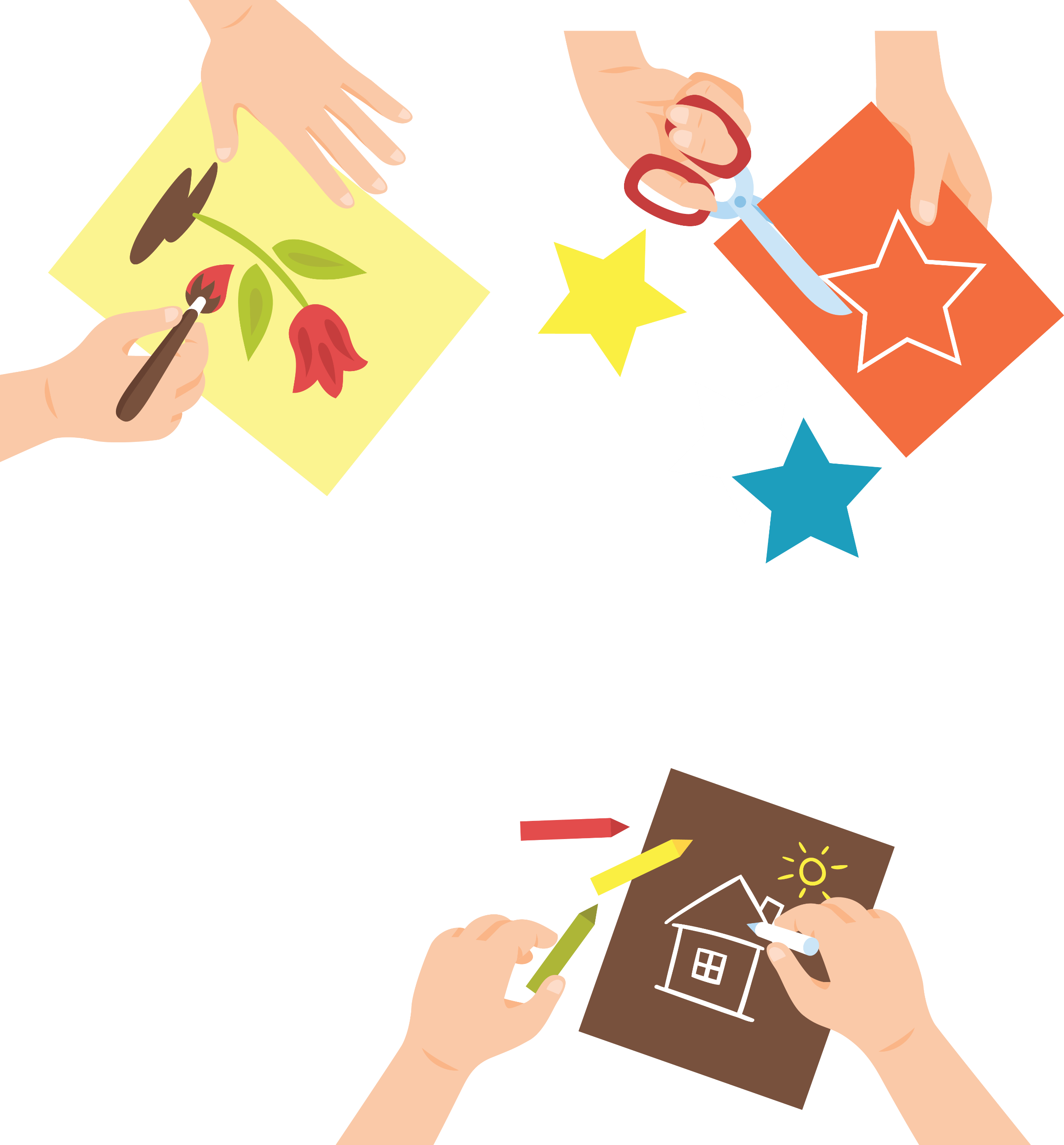 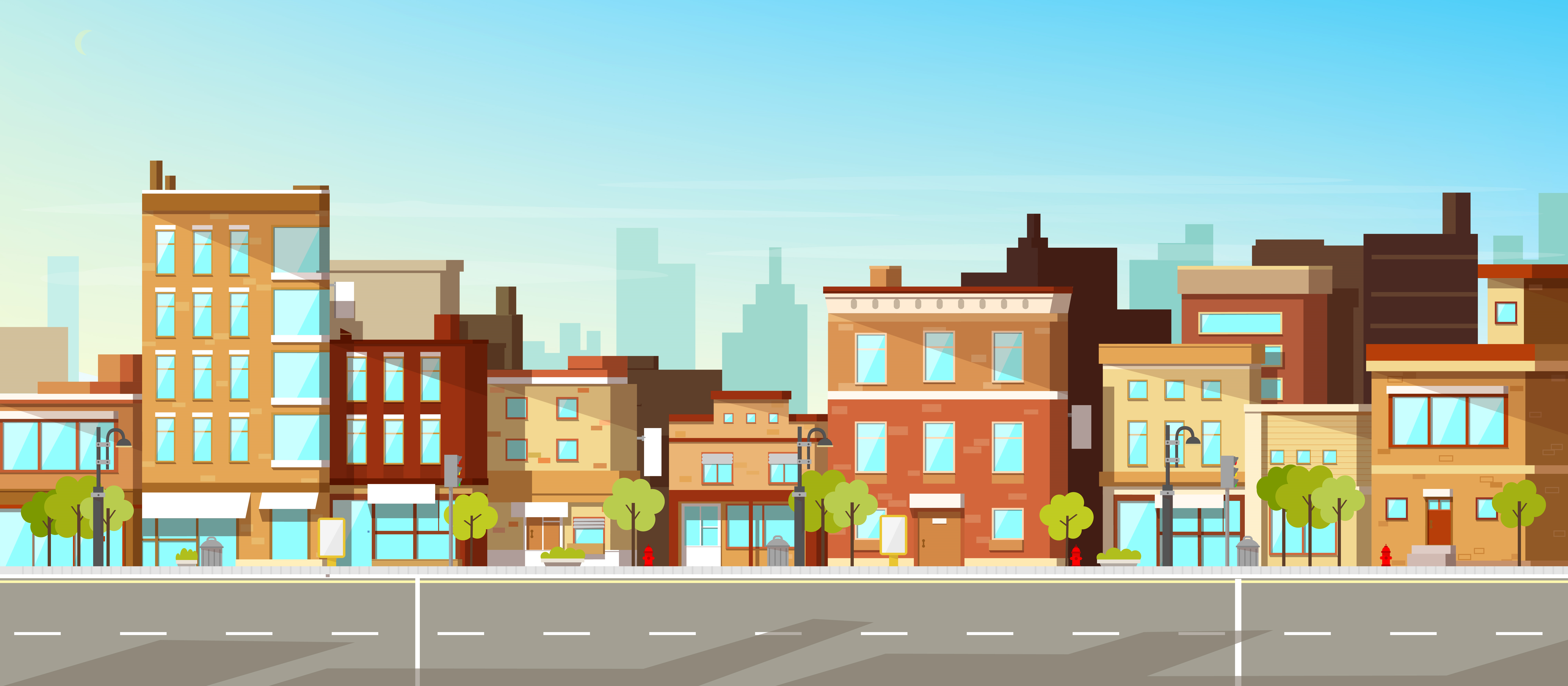 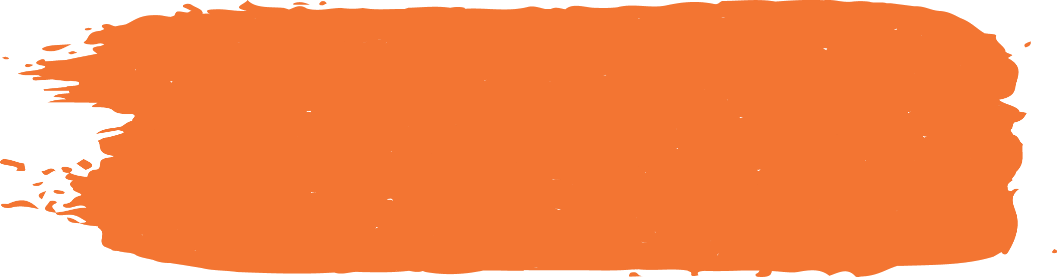 2. Membuat Gambar Kota
Pemandangan di kota memiliki ciri-ciri sebagai berikut.
Memiliki banyak bangunan.
Padat dengan kendaraan.
Sedikit pepohonan.
Rumah di kota memiliki ciri-ciri sebagai berikut.
Besar
Bertingkat
Terbuat dari tembok yang kokoh
Jarak antarrumah sempit dan padat
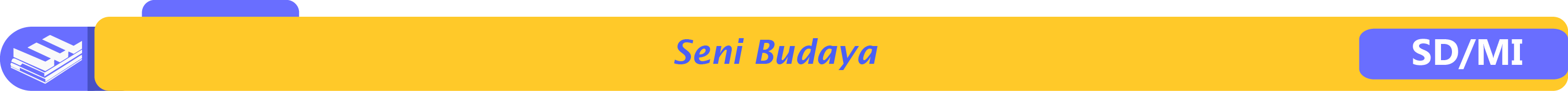 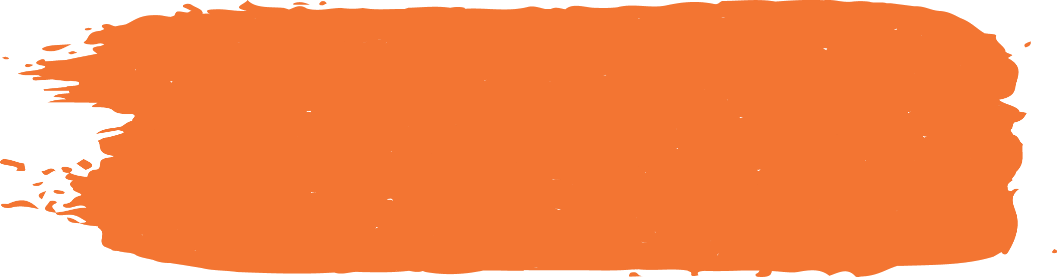 2. Membuat Gambar Kota
Langkah-langkah membuat bentuk rumah dari kardus bekas.
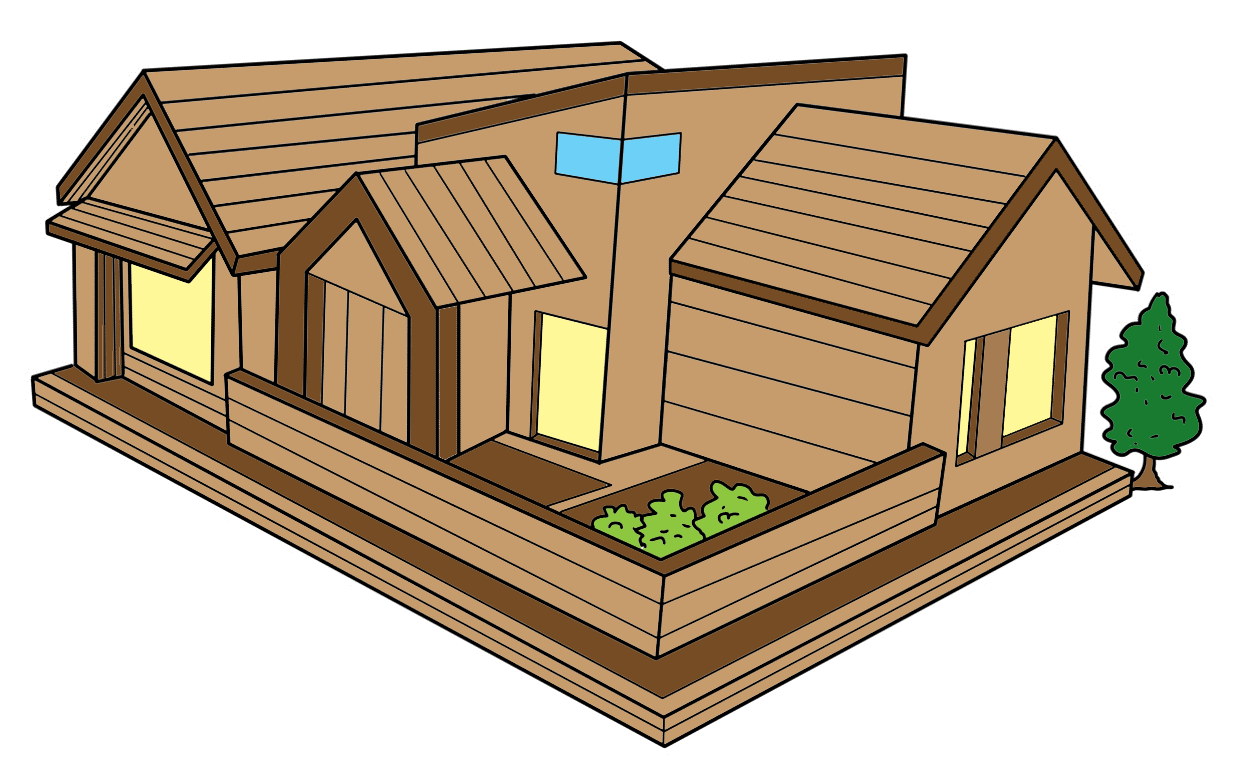 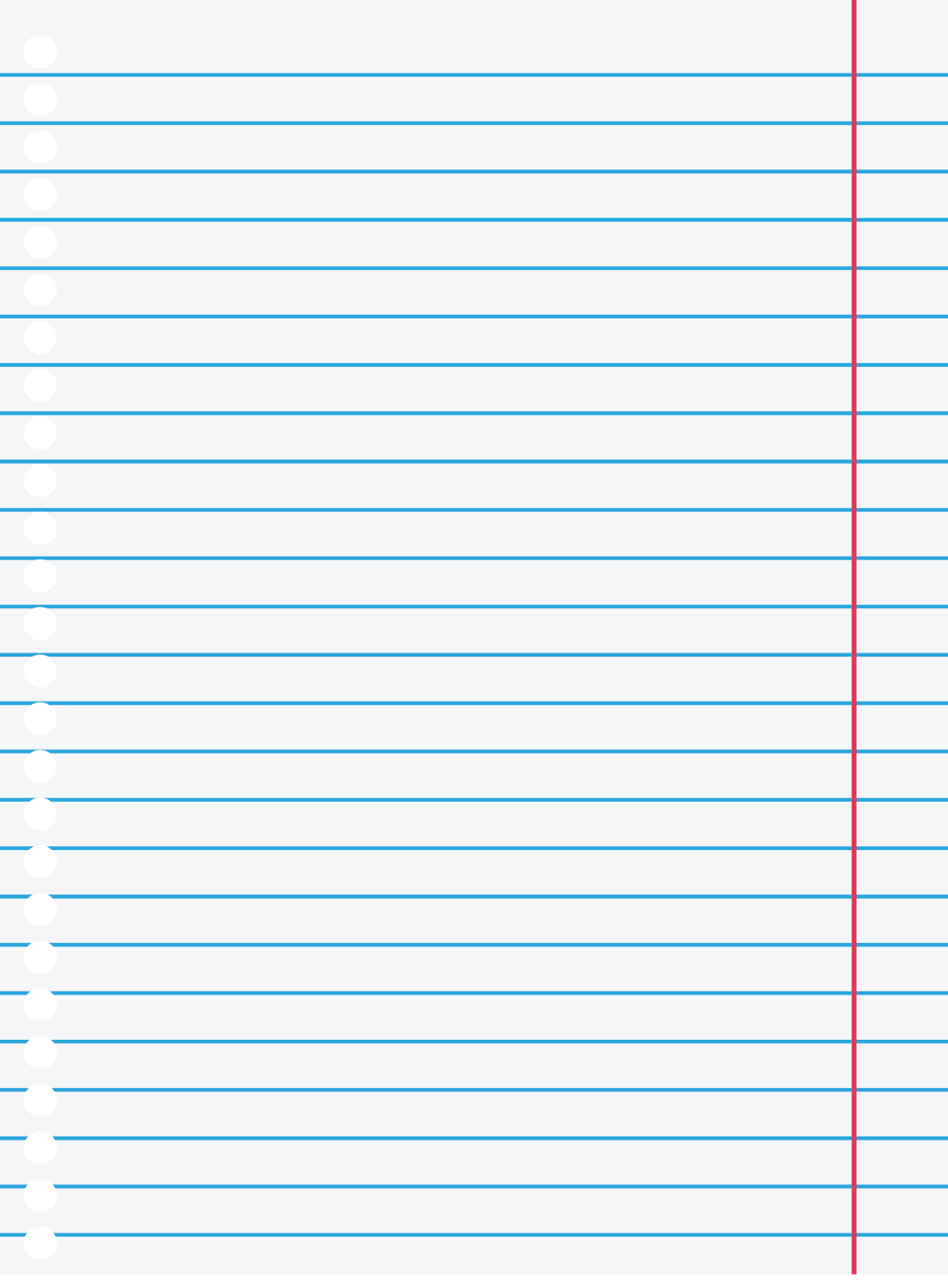 Siapkan kardus bekas, gunting, dan lem.
Susunlah kardus bekas menjadi bentuk rumah.
Tempelkan kardus bekas menggunakan lem.
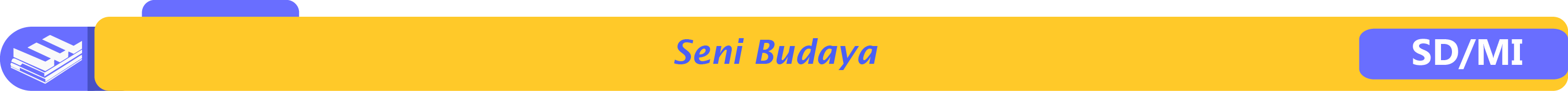 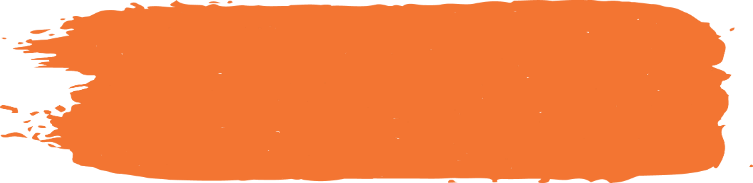 3. Garis
Garis tersusun dari titik-titik yang saling terhubung.
. . . . . . . . . . . . . . . . . . . . . . . . . . . . . . . . . . . . .
Ada titik besar.
Ada titik kecil.
titik besar
titik kecil
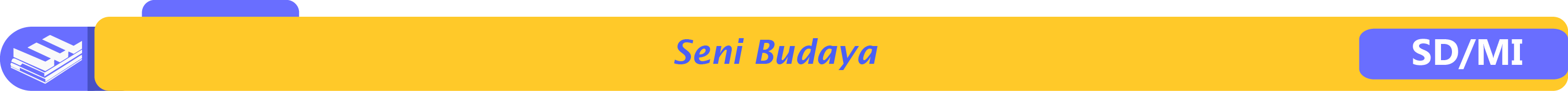 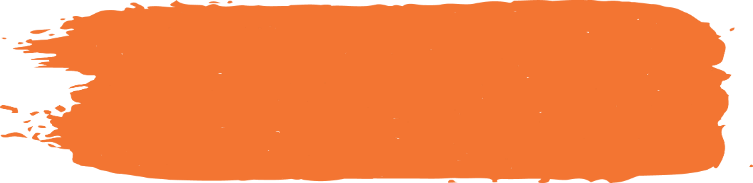 3. Garis
Ada titik besar dan kecil dalam karya seni ini.
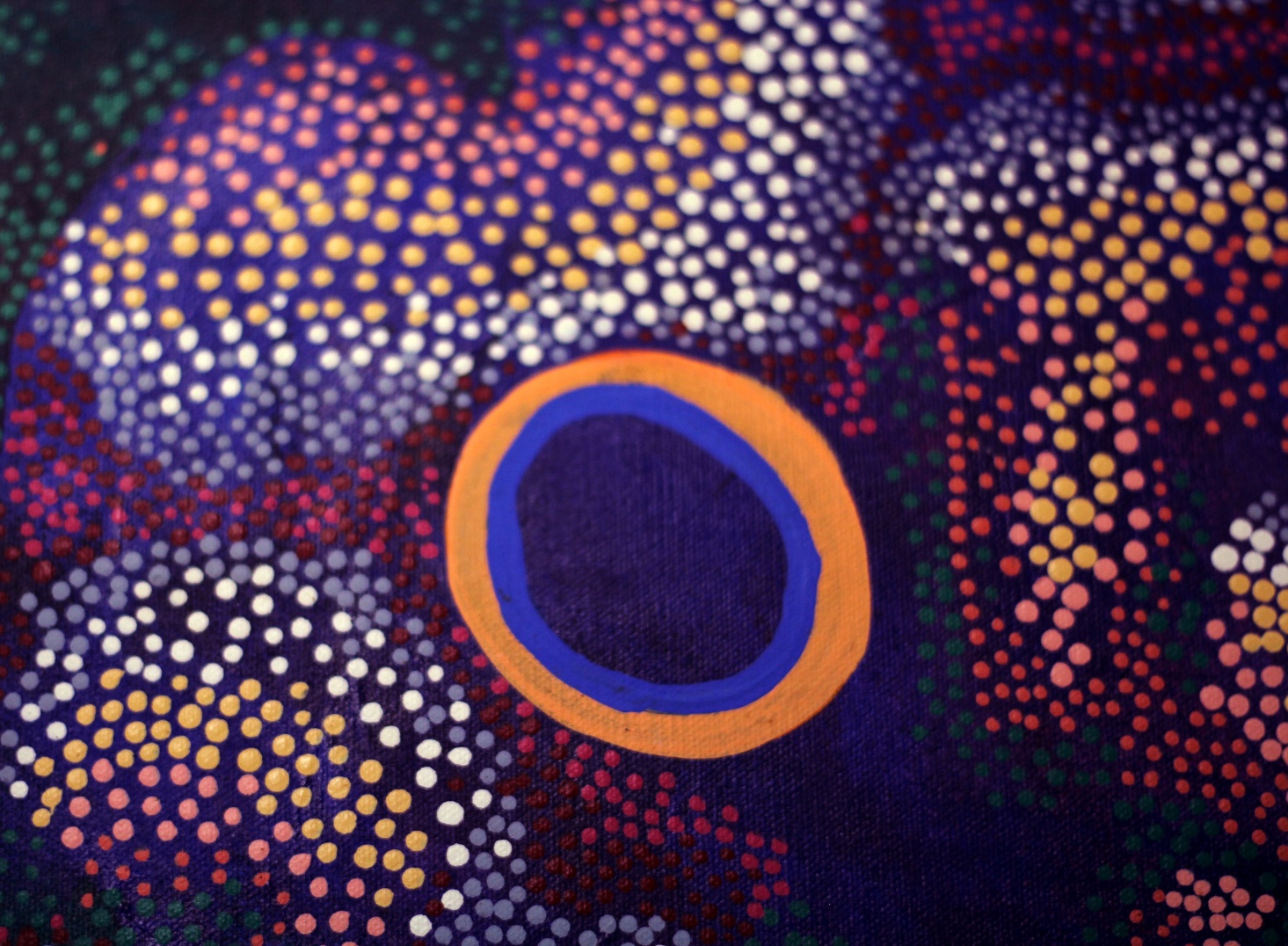 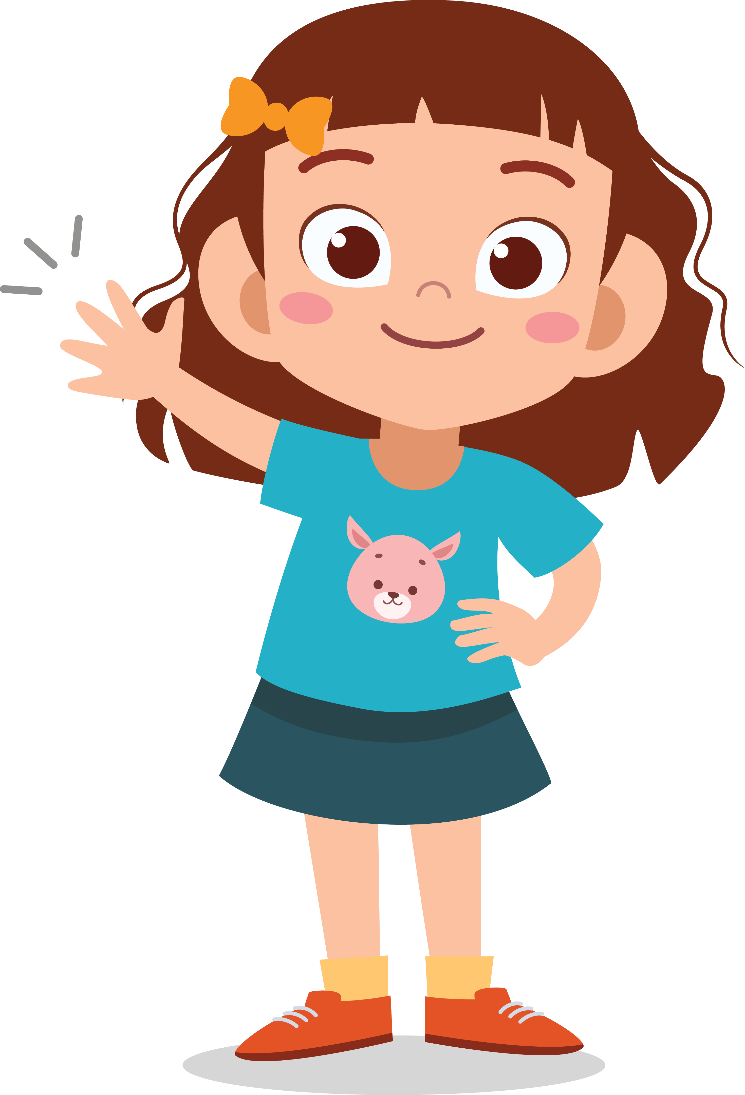 Sumber: pxhere.com
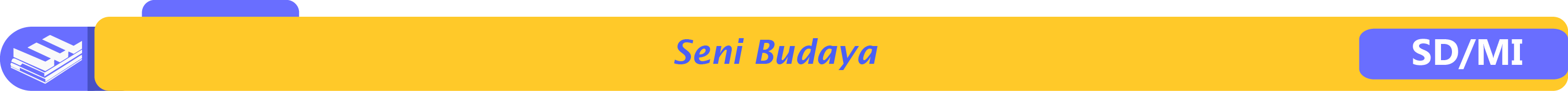 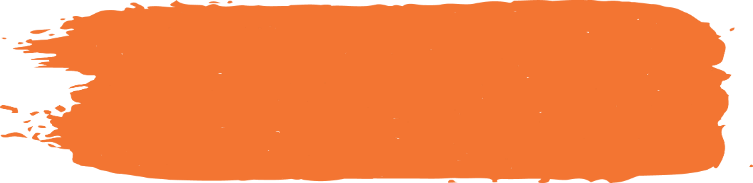 3. Garis
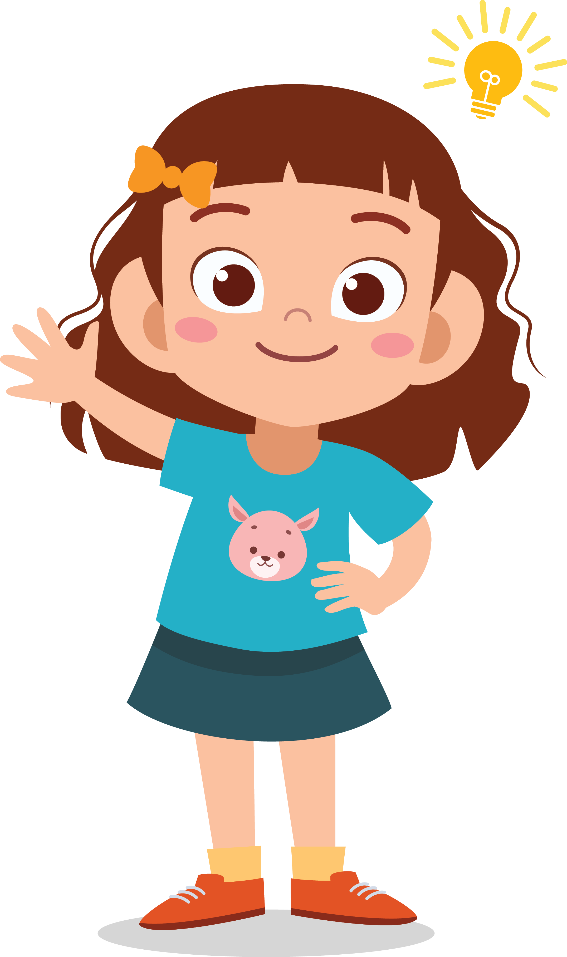 Ada macam-macam garis.
Ada garis lengkung
Ada garis lurus
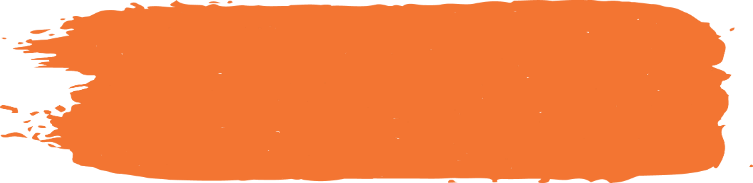 3. Garis
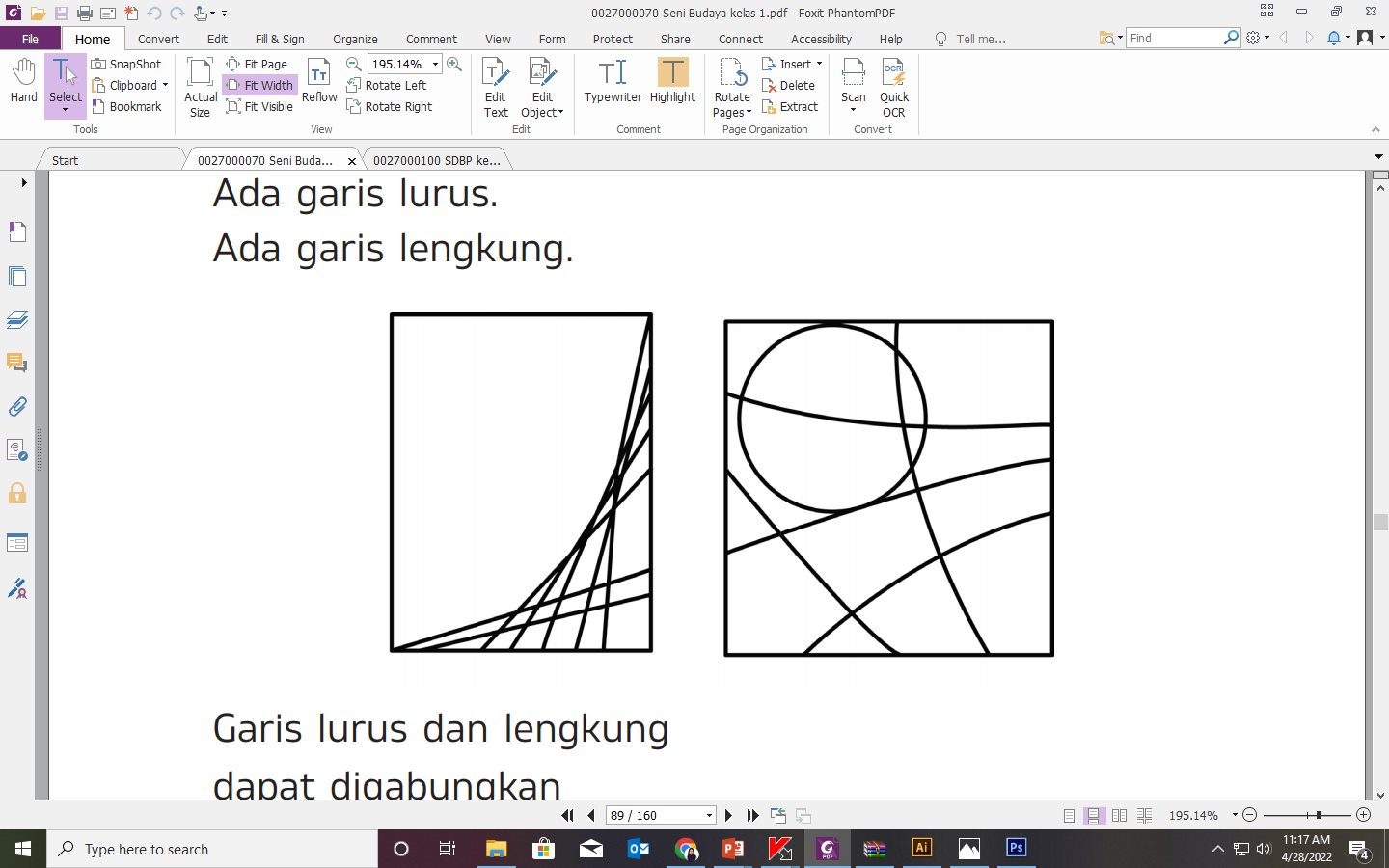 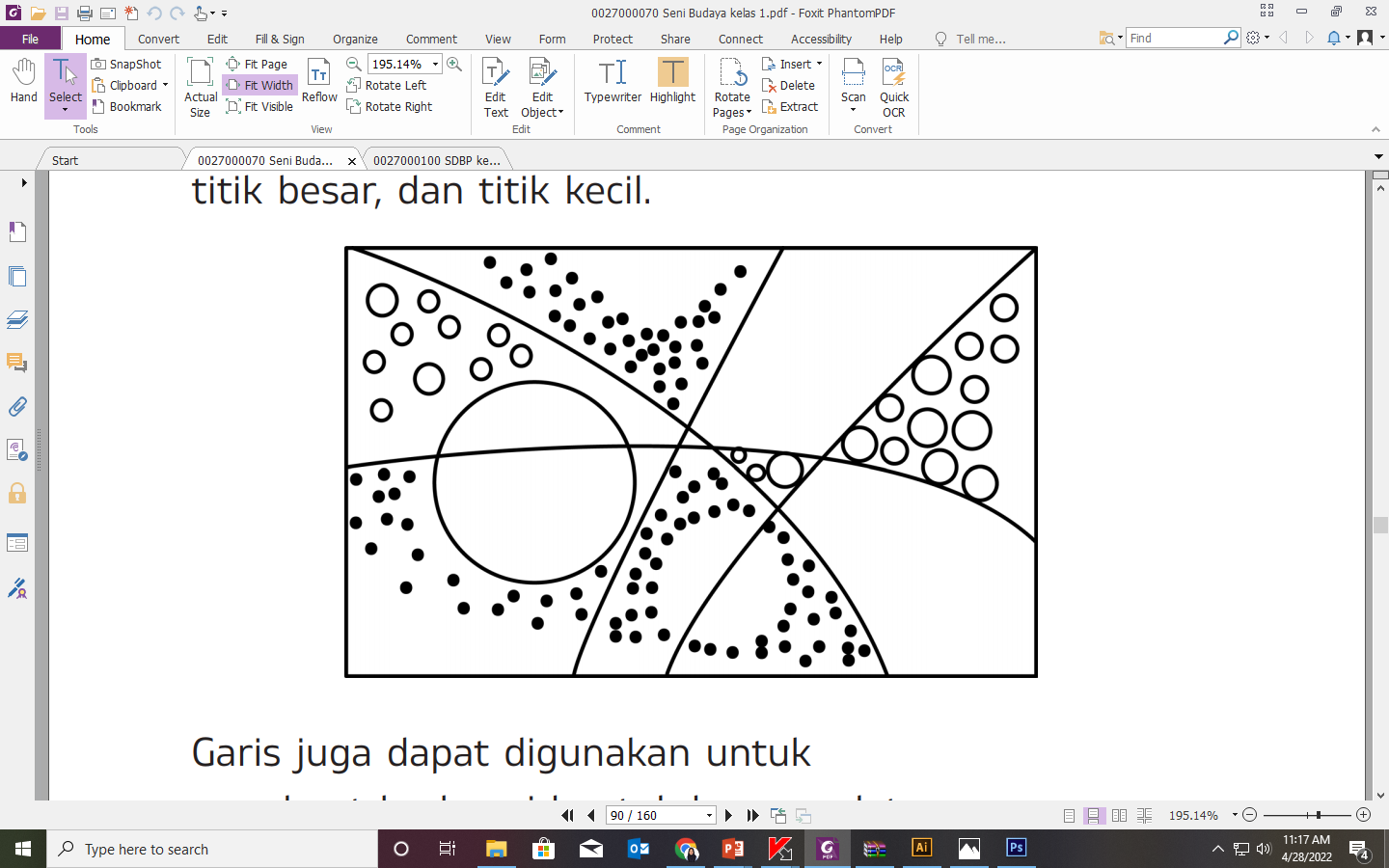 Garis lurus dan lengkung dapat digabungkan menjadi sebuah karya seni.
Garis lurus, garis lengkung, titik kecil, dan titik besar juga dapat digabungkan menjadi sebuah karya seni.
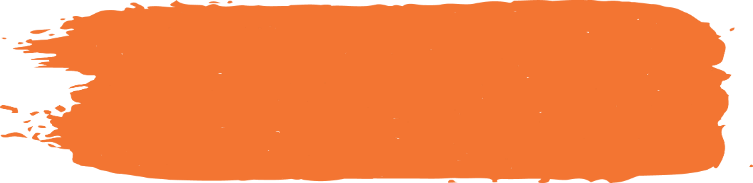 3. Garis
Garis juga dapat digunakan untuk membuat berbagai bentuk bangun datar.
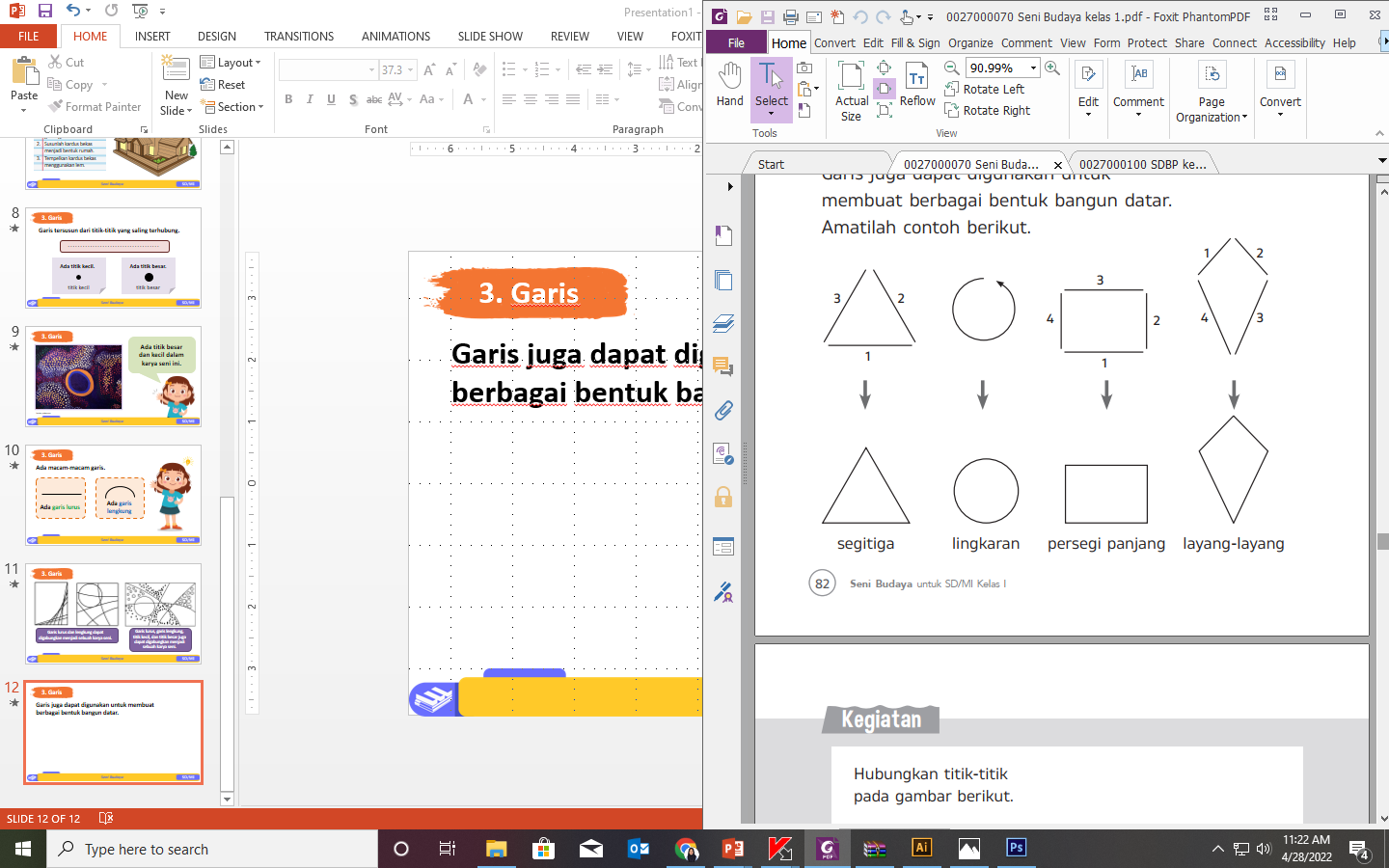 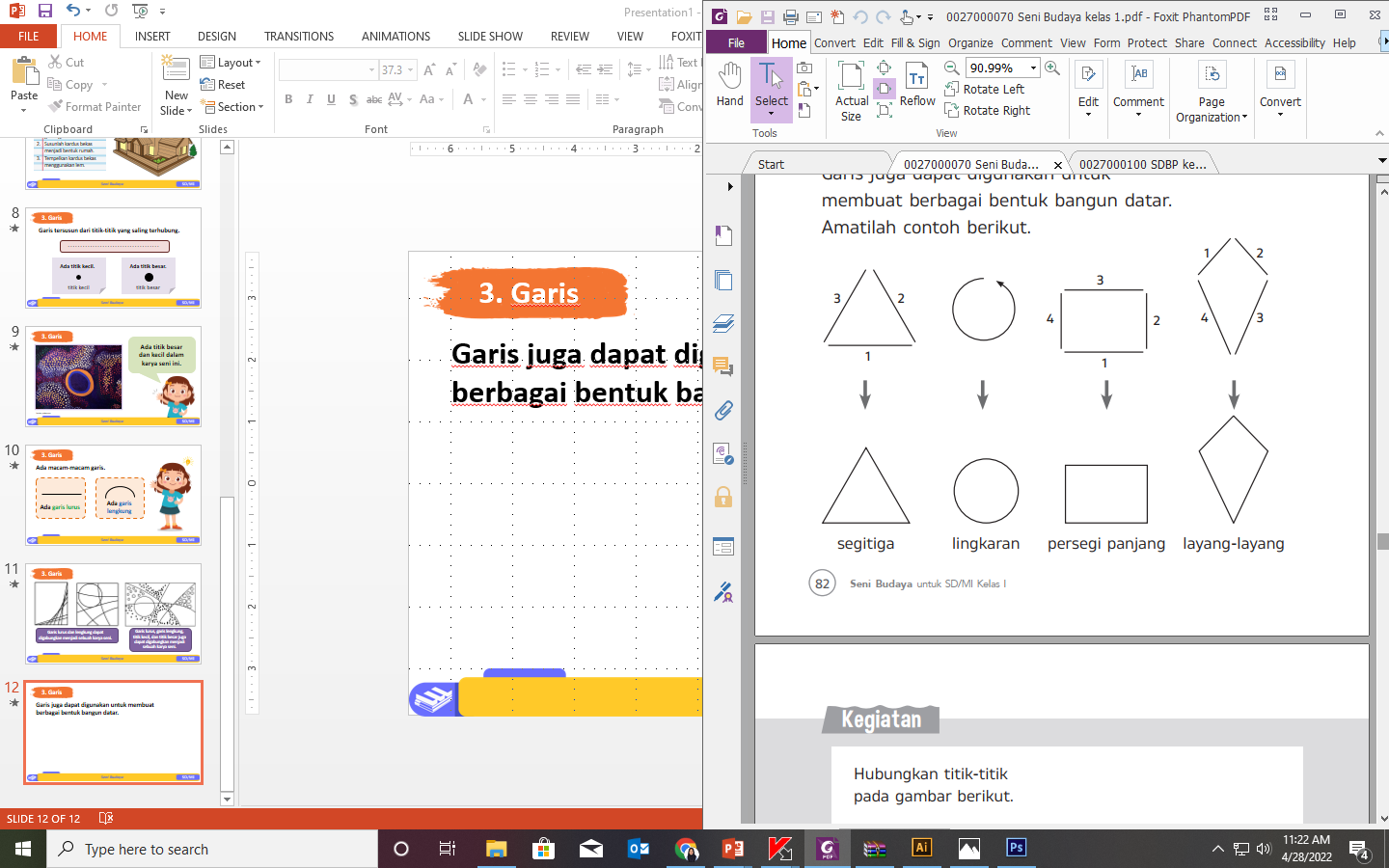 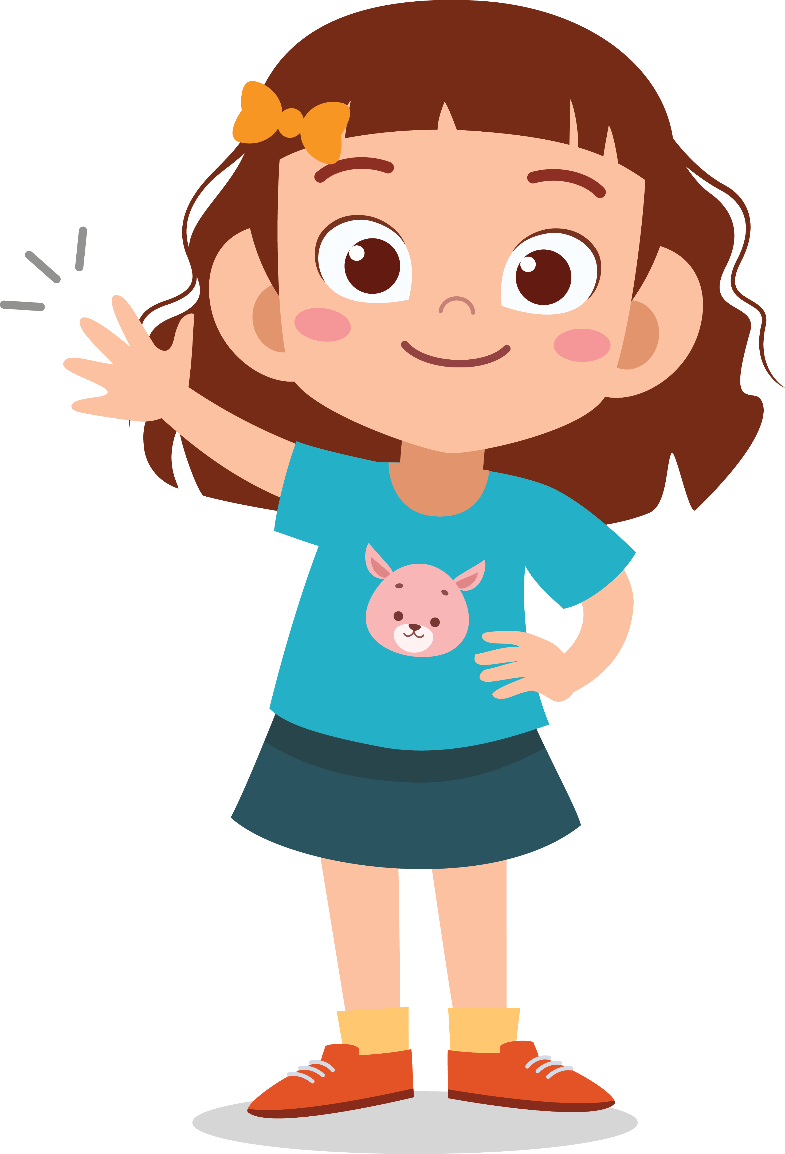 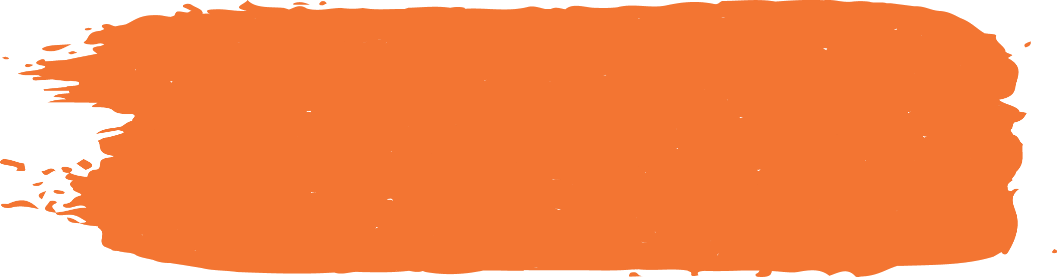 4. Permukaan Benda
Permukaan benda dapat dirasakan dengan cara diraba.
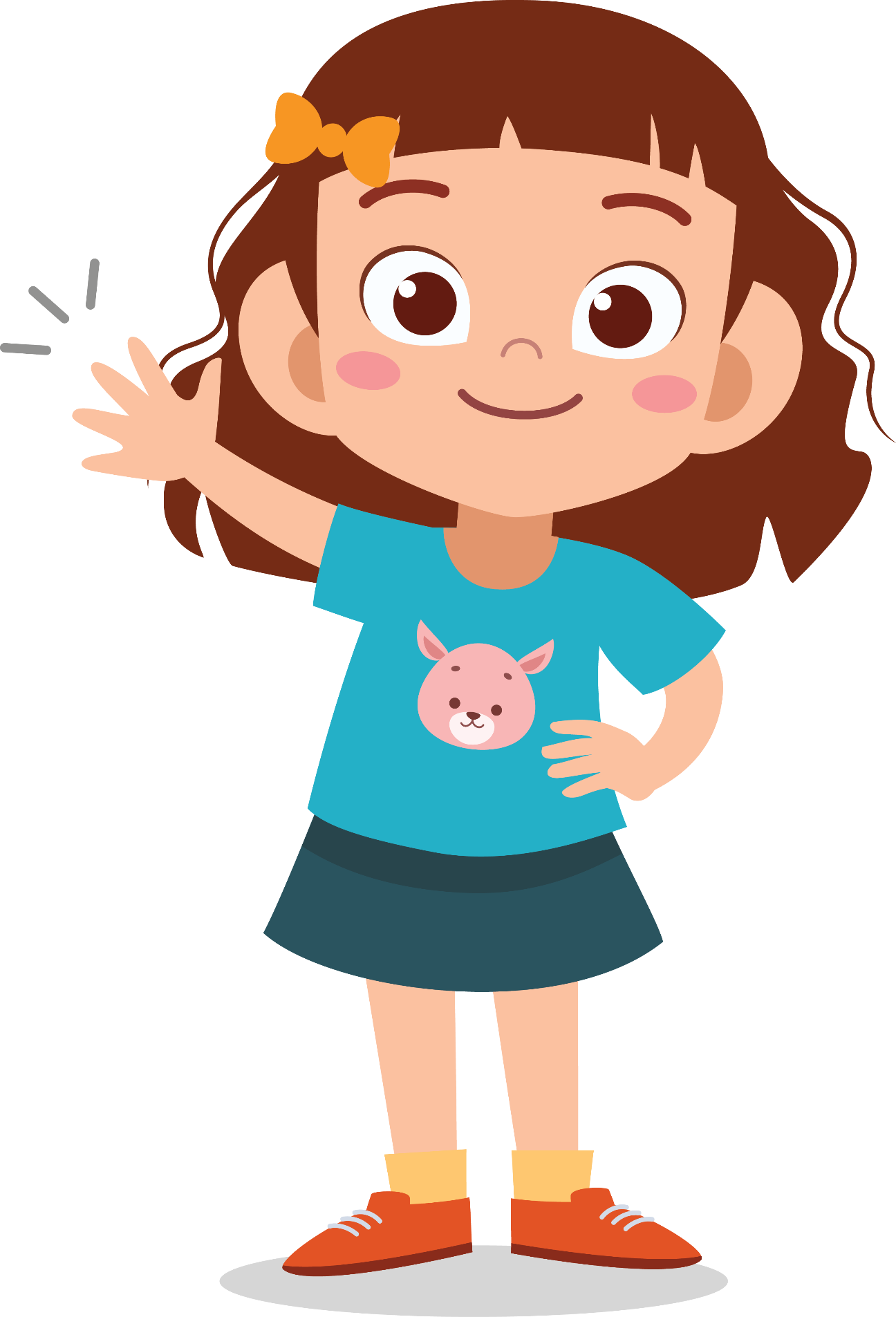 Ada benda yang memiliki permukaan kasar.
Ada benda yang memiliki permukaan halus.
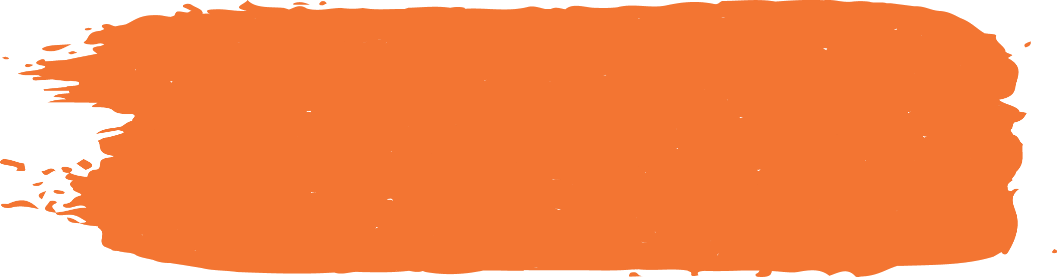 4. Permukaan Benda
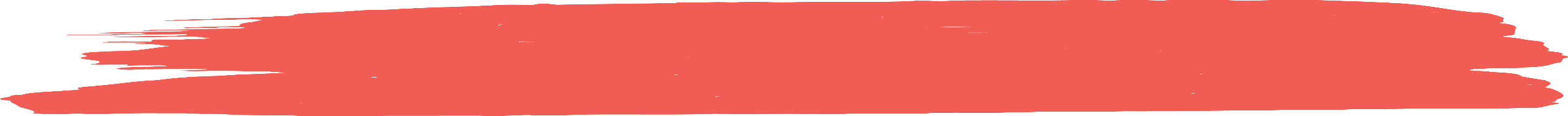 Contoh benda dengan permukaan kasar
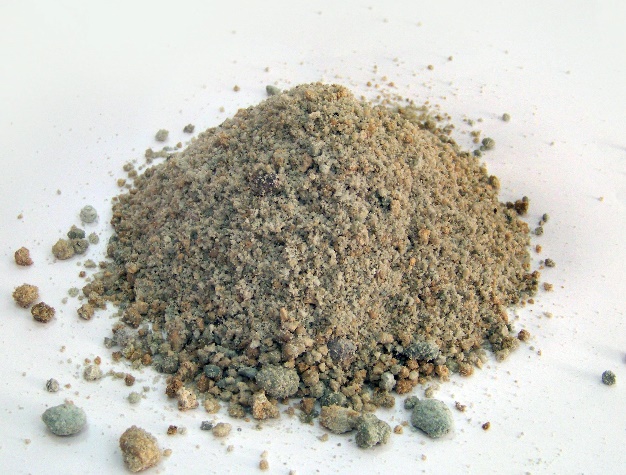 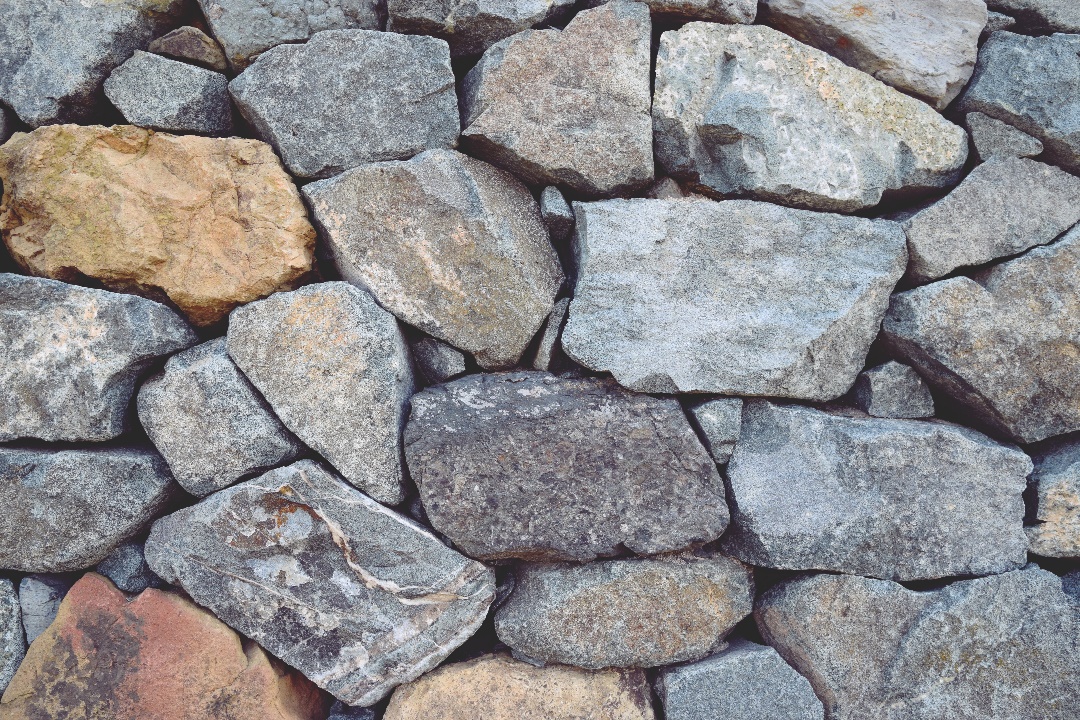 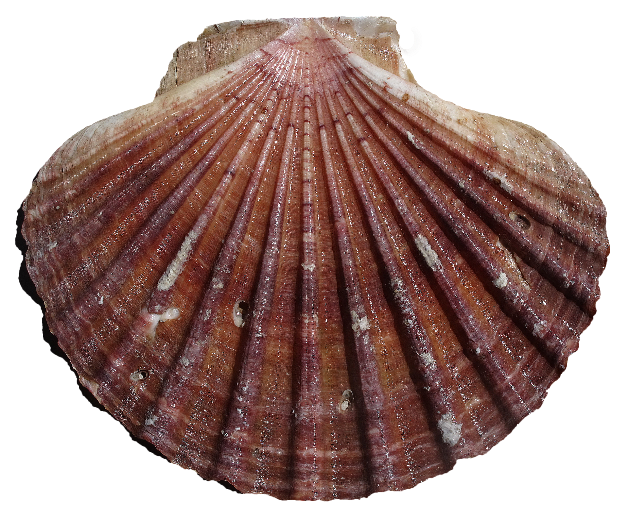 Cangkang kerang
Pasir
Batu
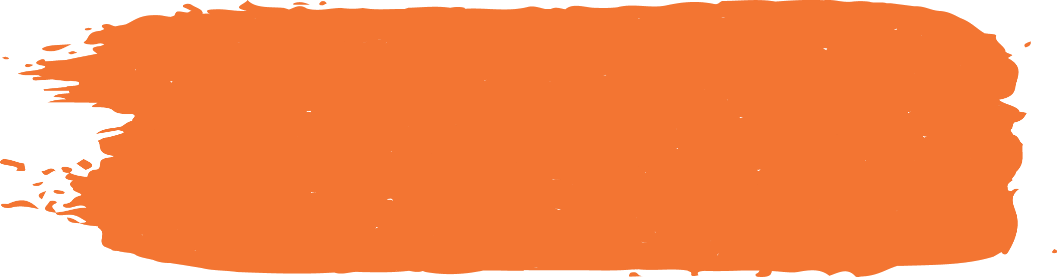 4. Permukaan Benda
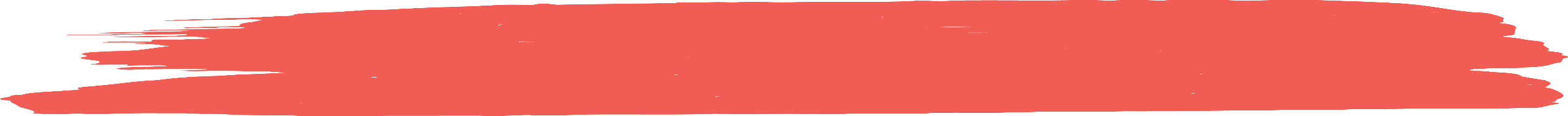 Contoh benda dengan permukaan halus
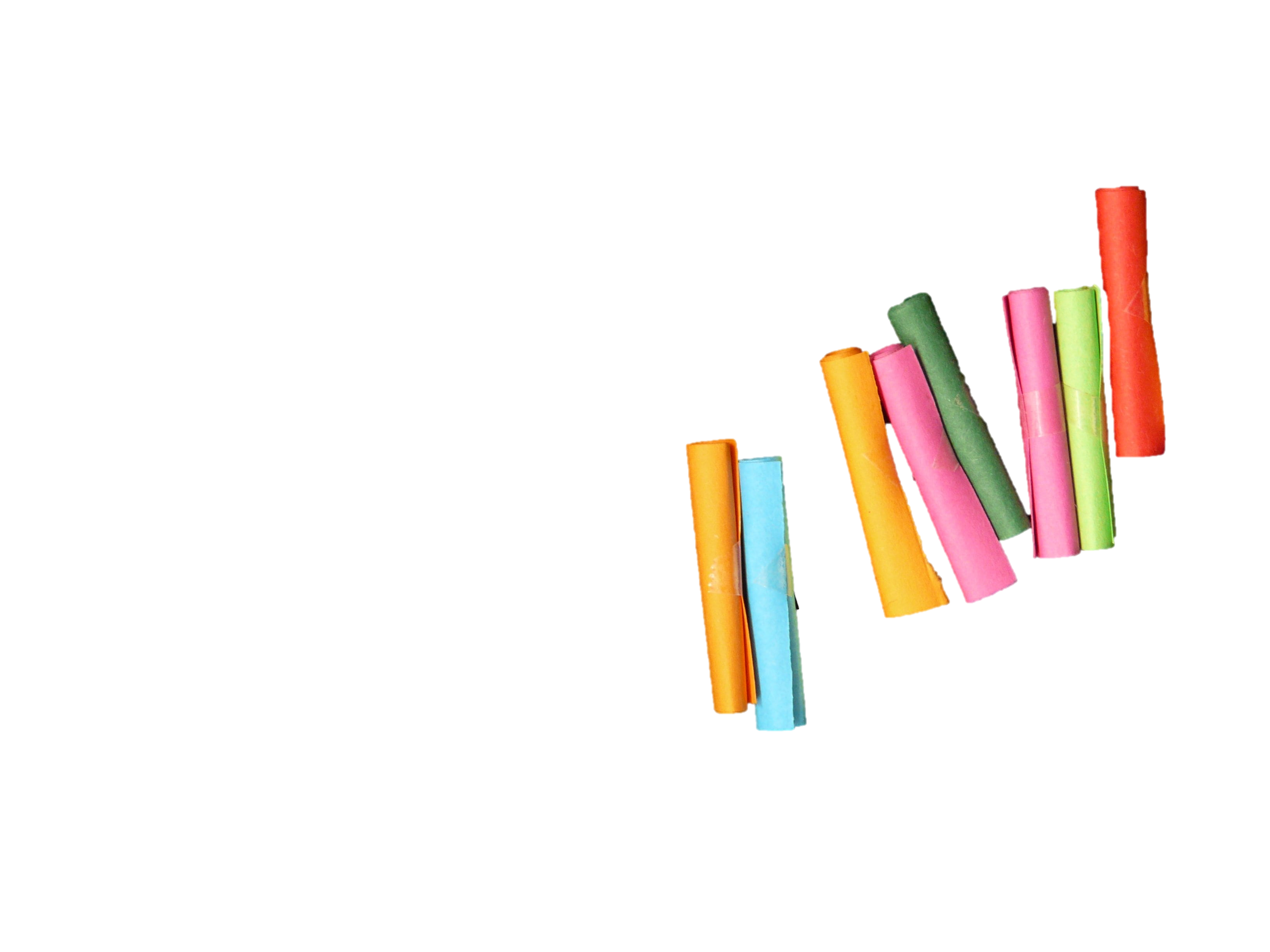 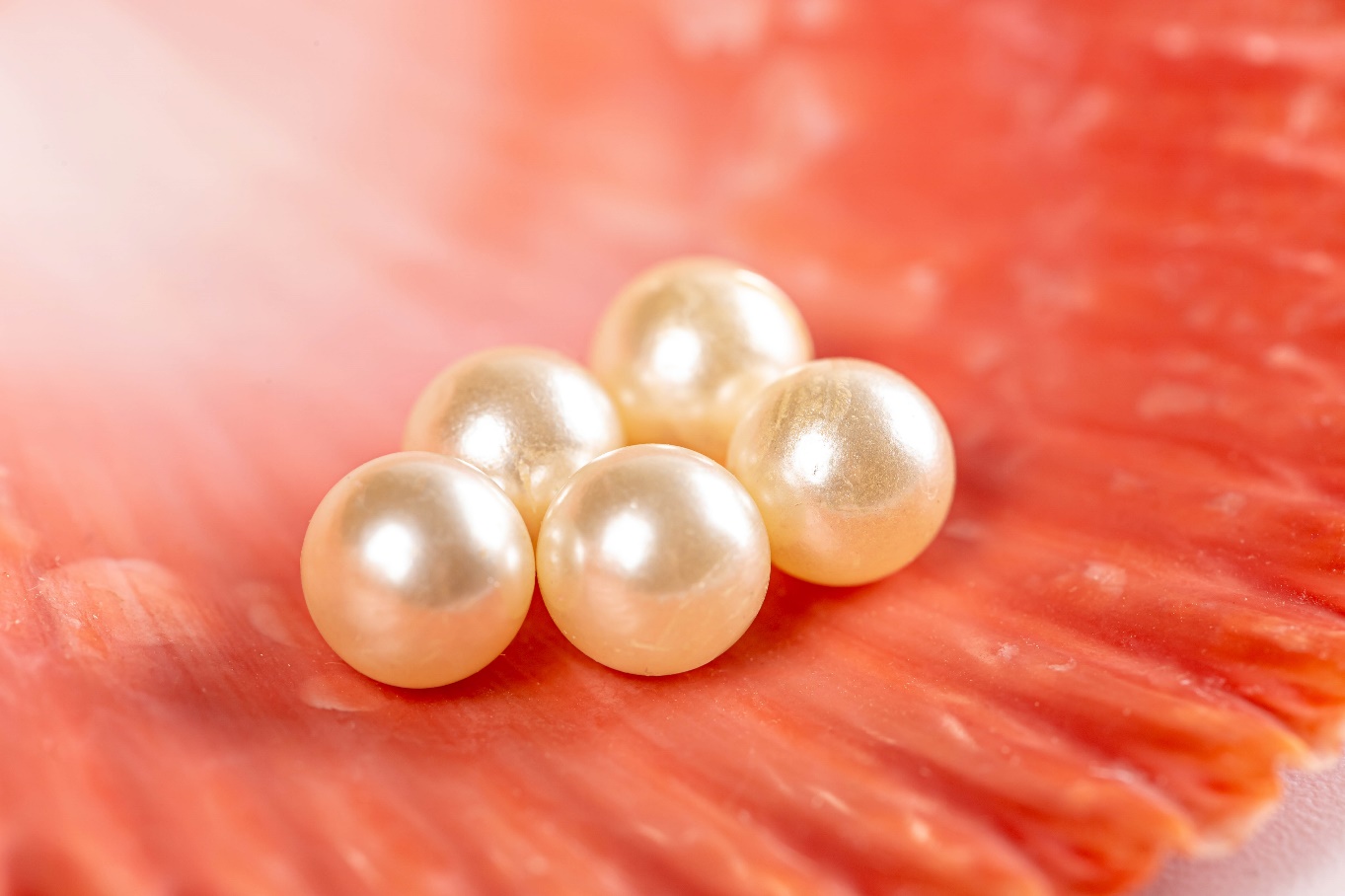 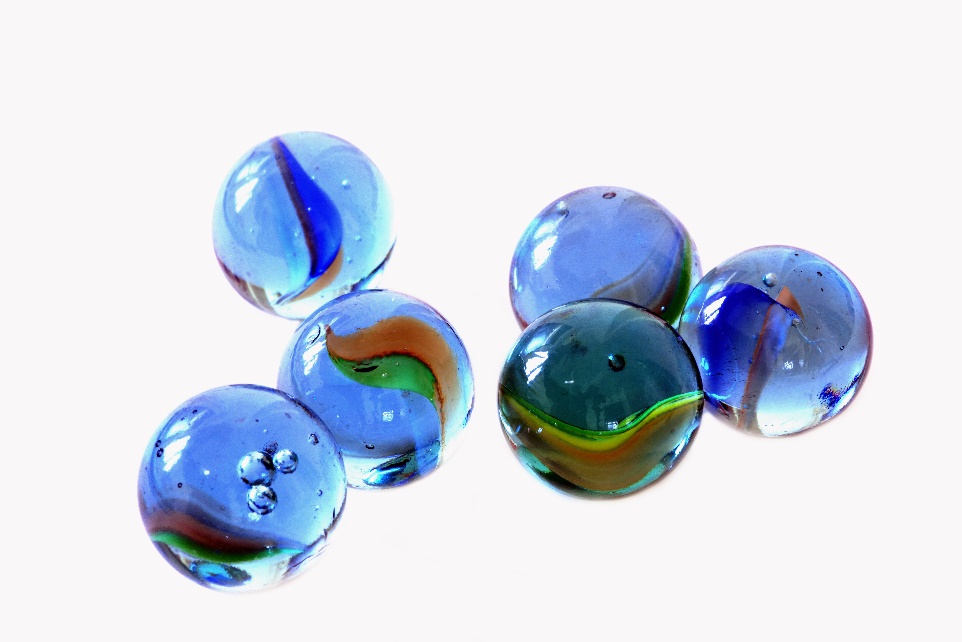 Mutiara
Kelereng
Gulungan kertas
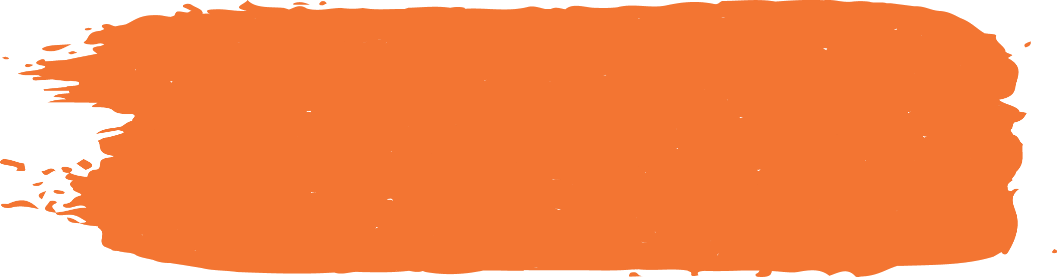 5. Bentuk Wajah
Rambut
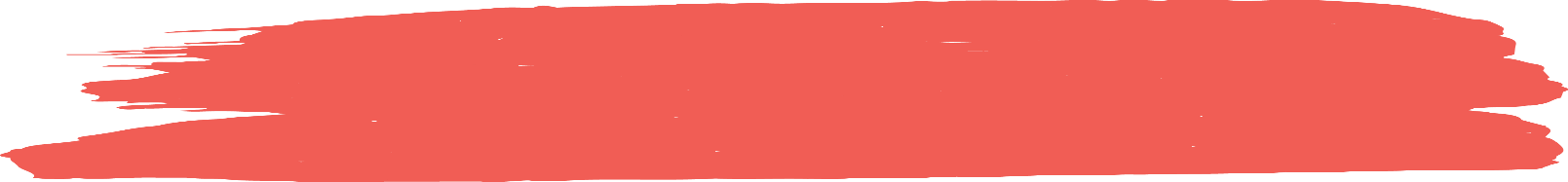 a. Bagian-bagian wajah
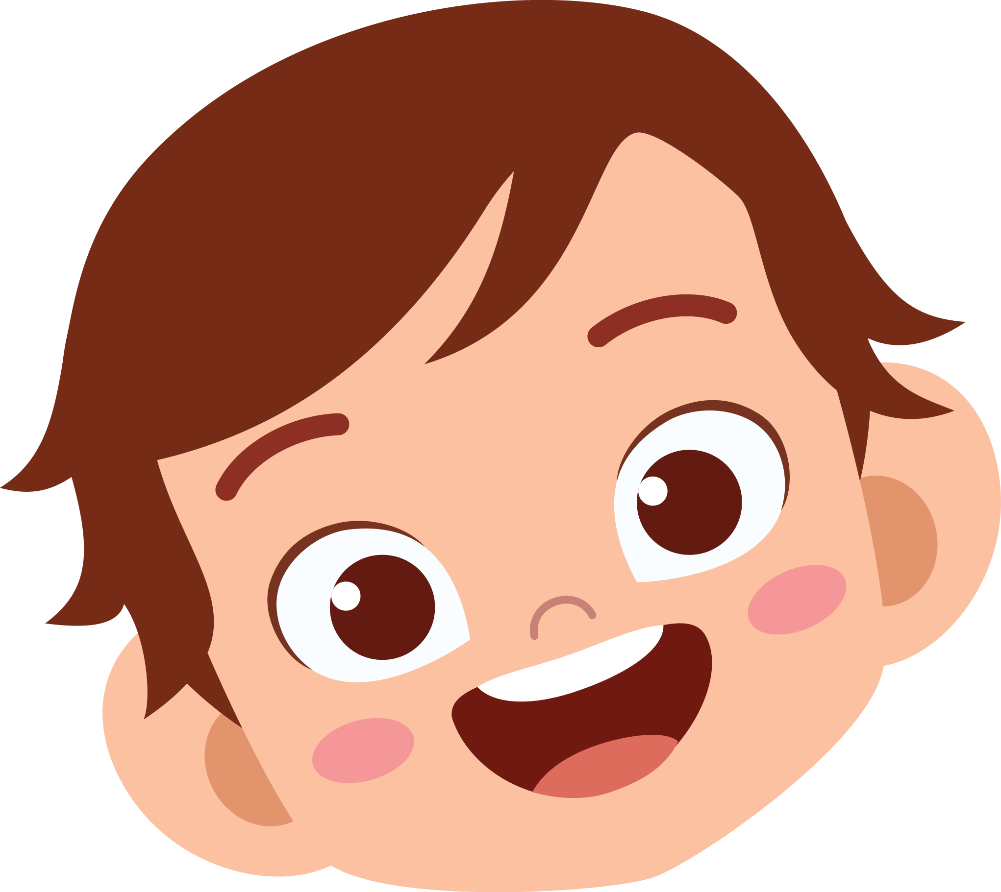 Wajah disebut juga muka atau rupa.
Alis
Mata
Hidung
Telinga
Mulut dan gigi
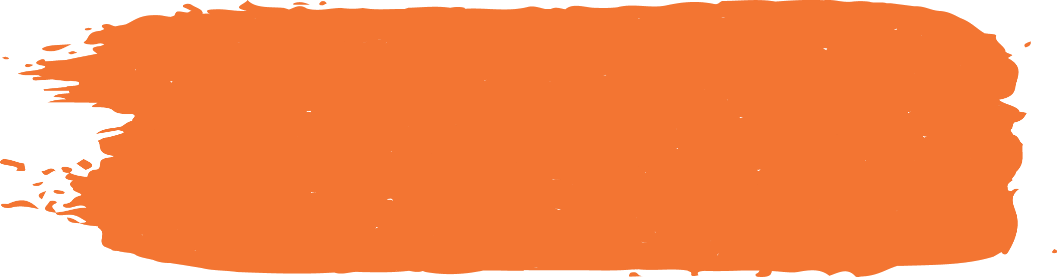 5. Bentuk Wajah
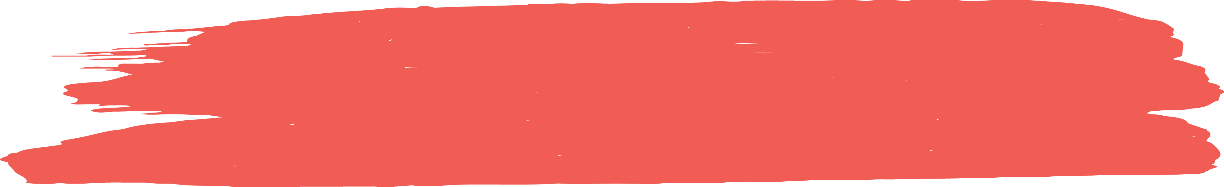 b. Gerak wajah
Beberapa contoh gerak wajah.
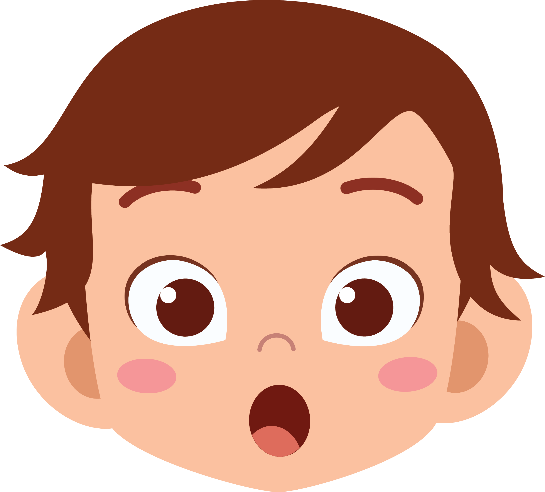 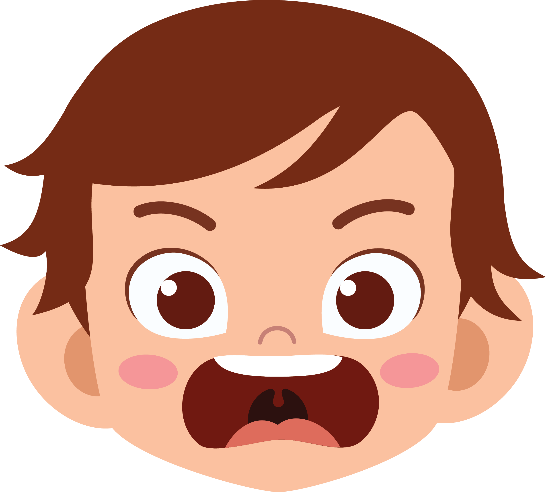 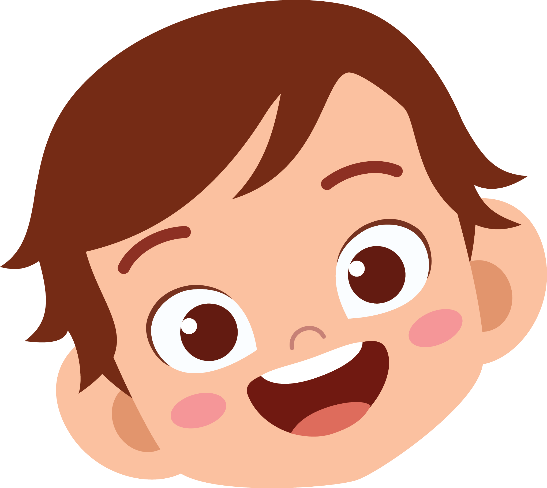 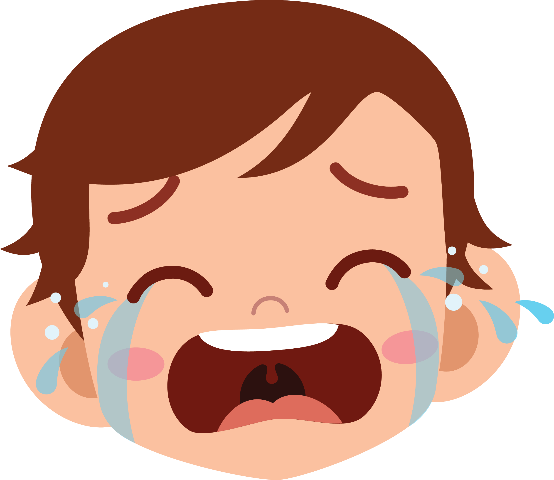 Senang
Sedih
Terkejut
Marah
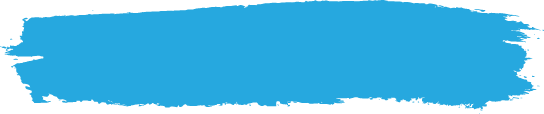 B. Warna di Sekitar Kita
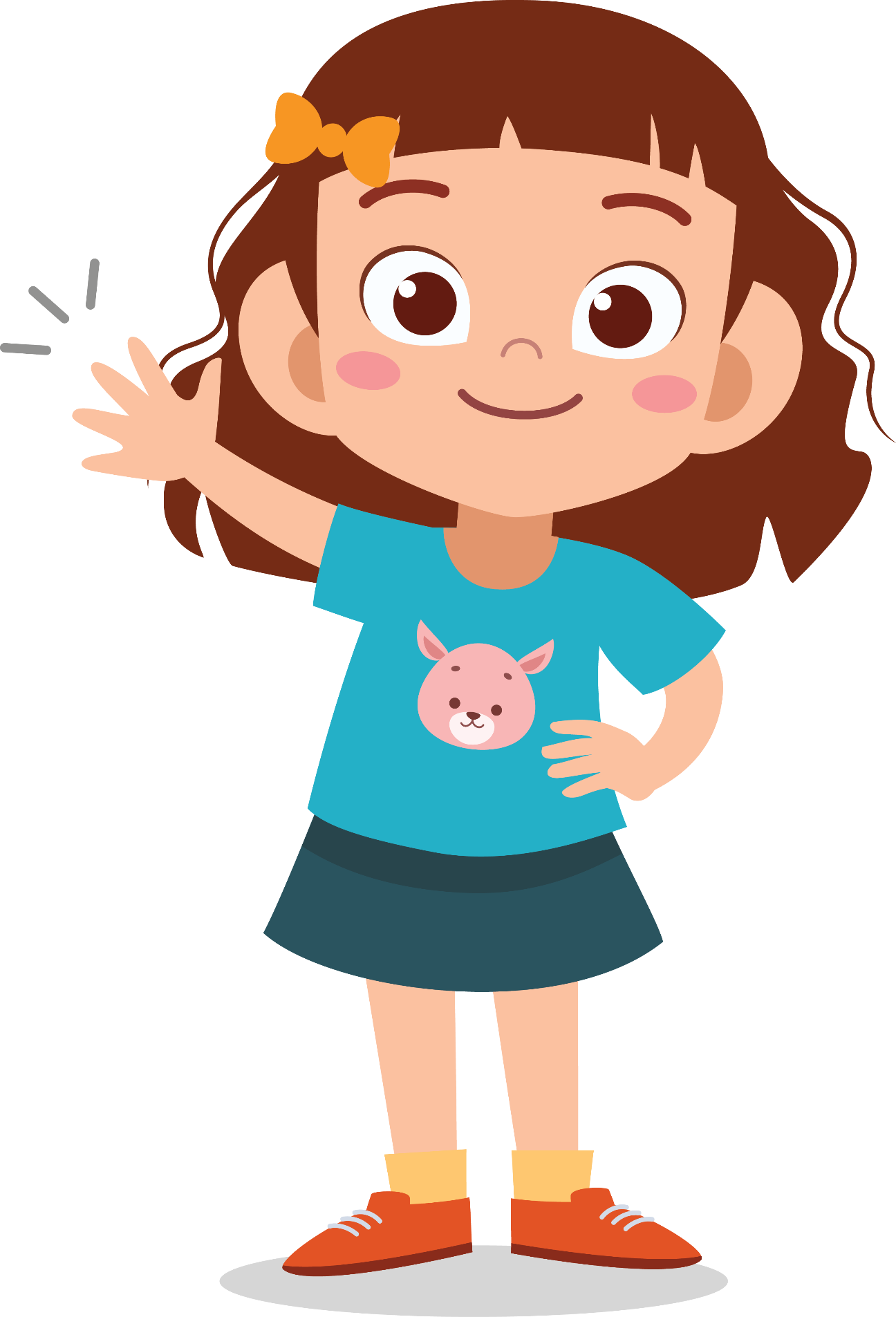 Ada banyak warna 
di sekitar kita. 
Ada warna dasar.
Ada warna campuran.
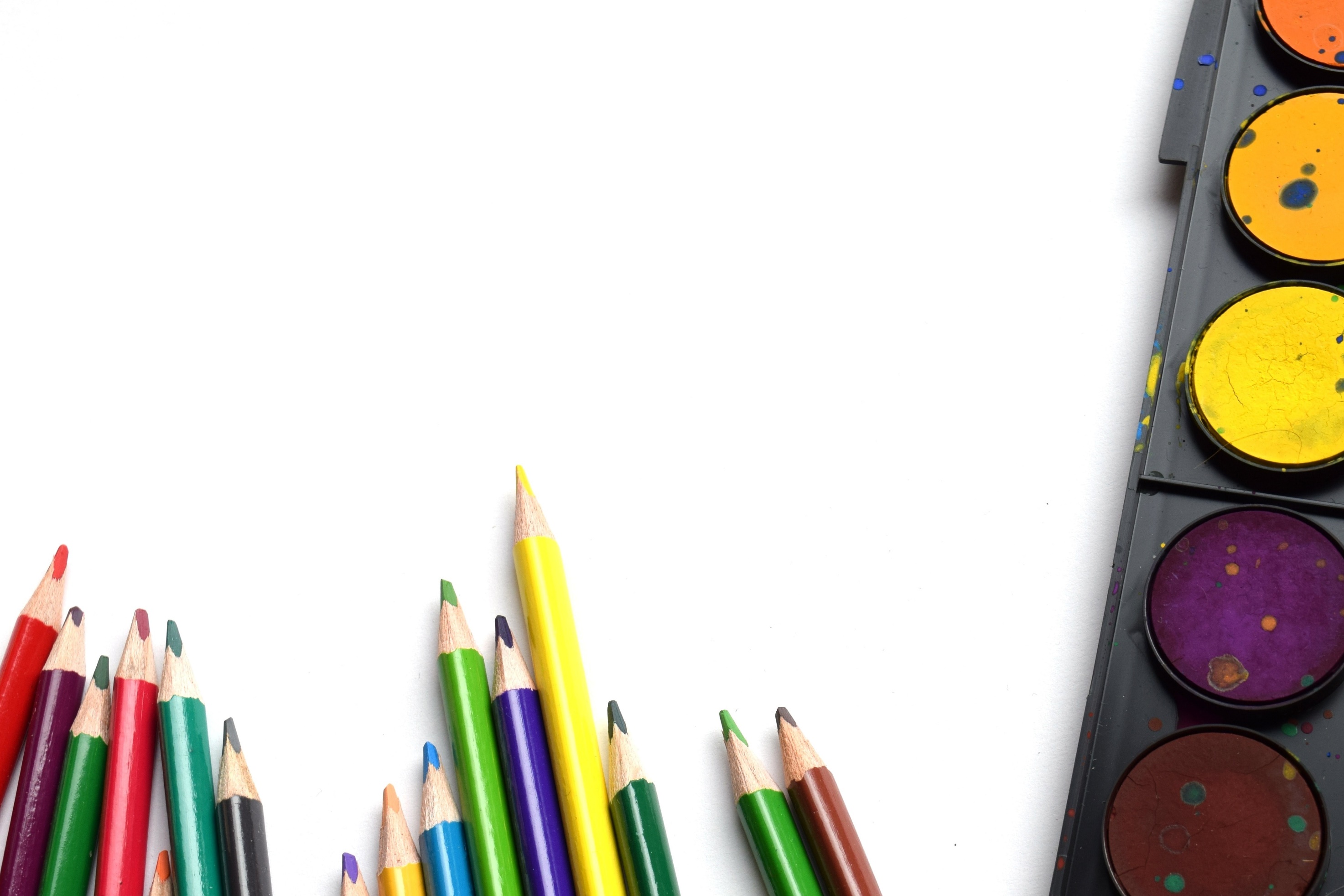 Warna Dasar
Warna Dasar
Warna dasar tidak dibuat dari warna lain.
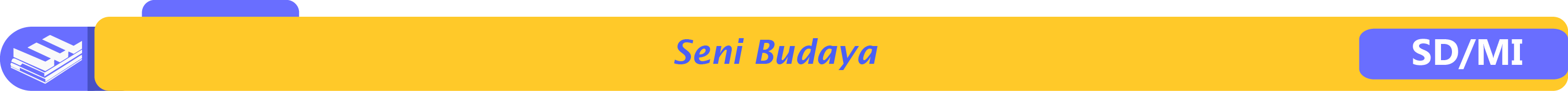 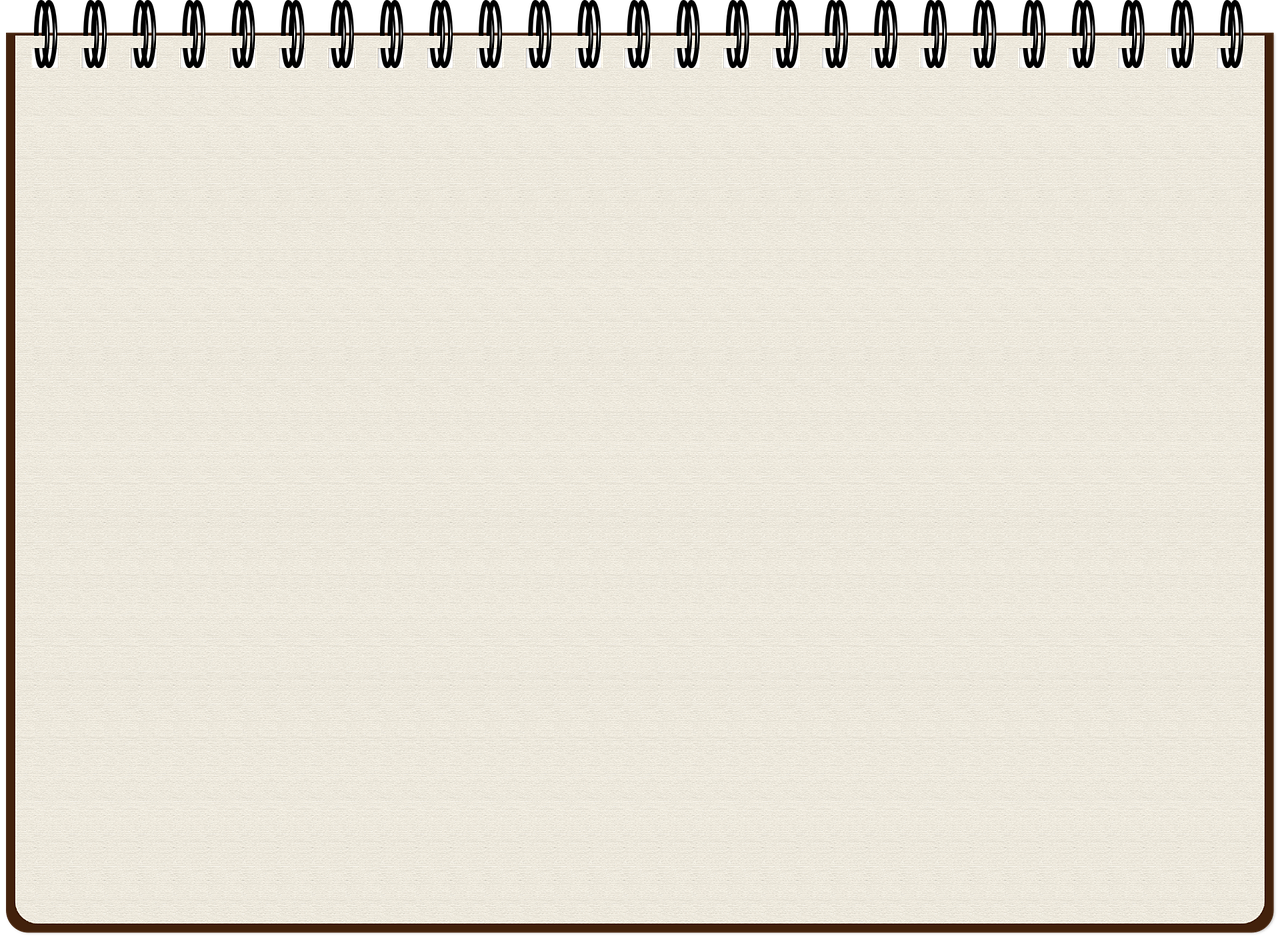 Warna dasar ada tiga.
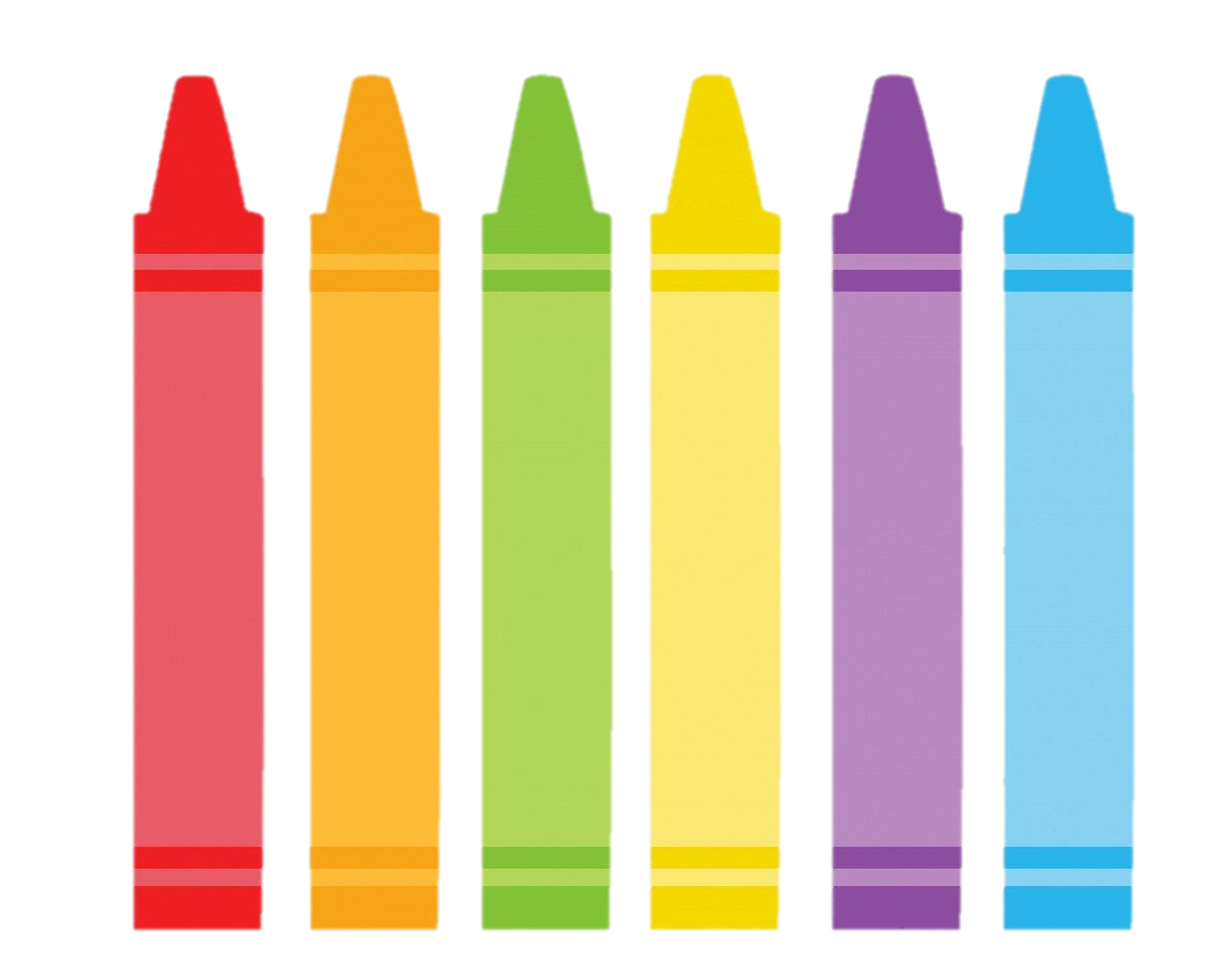 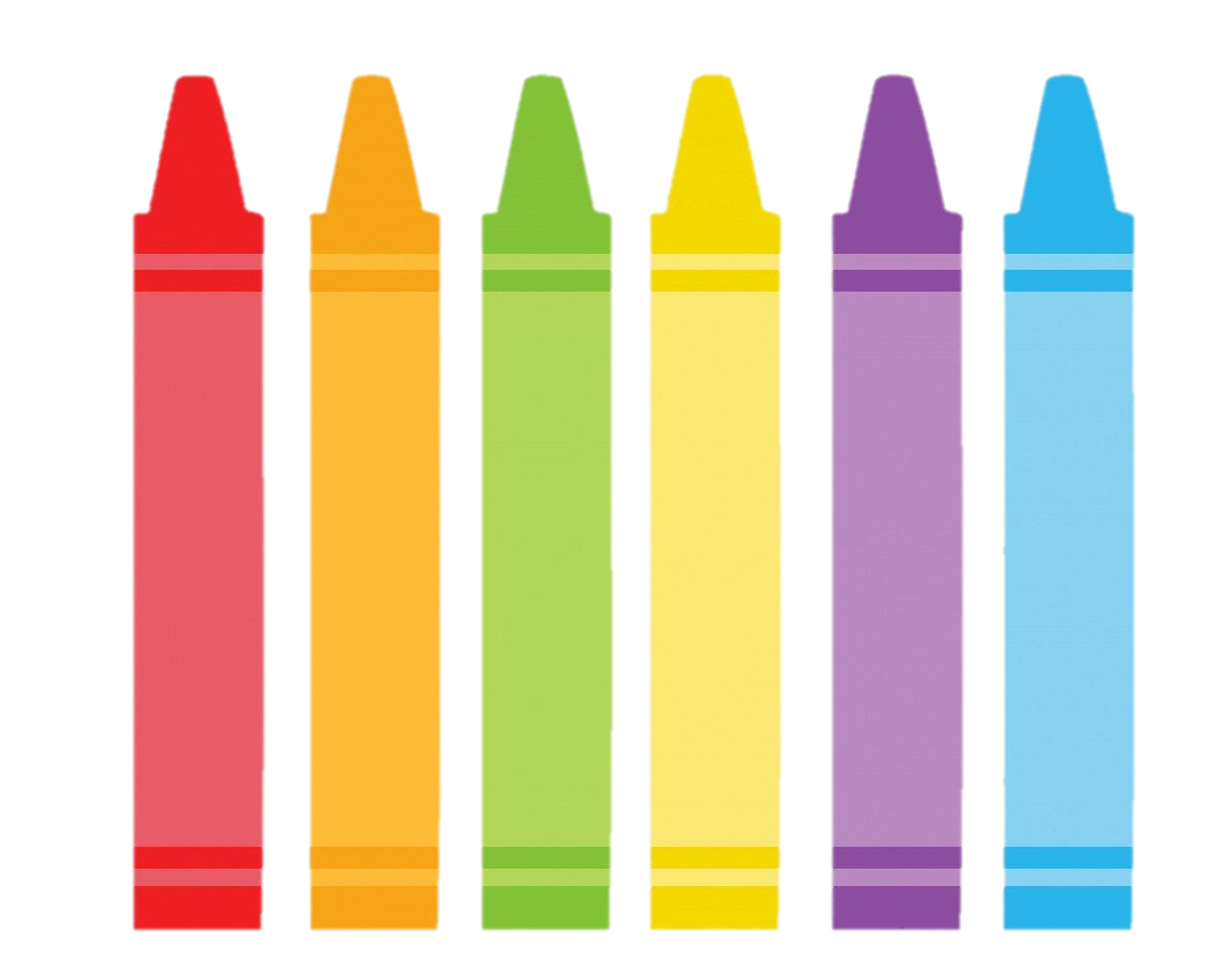 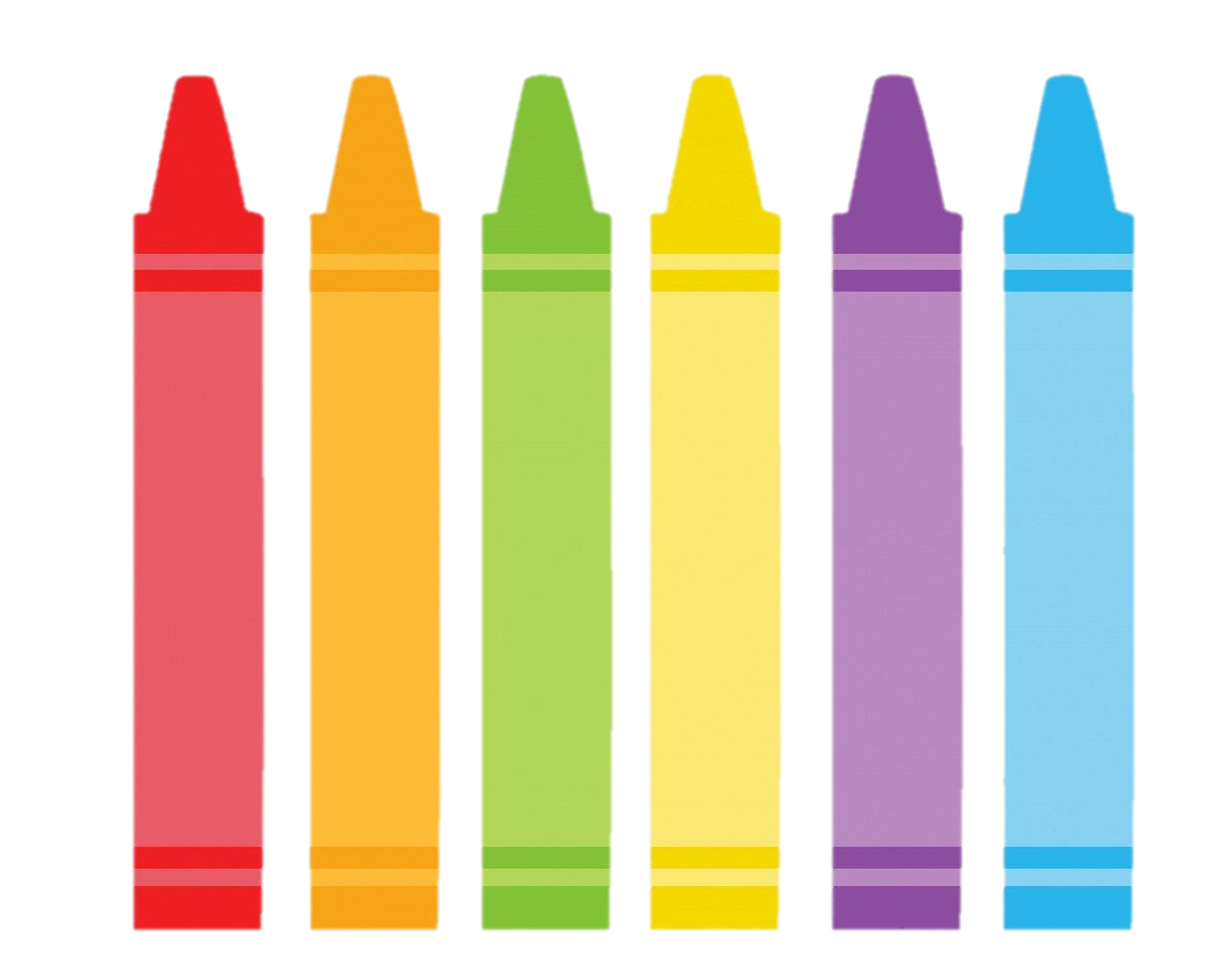 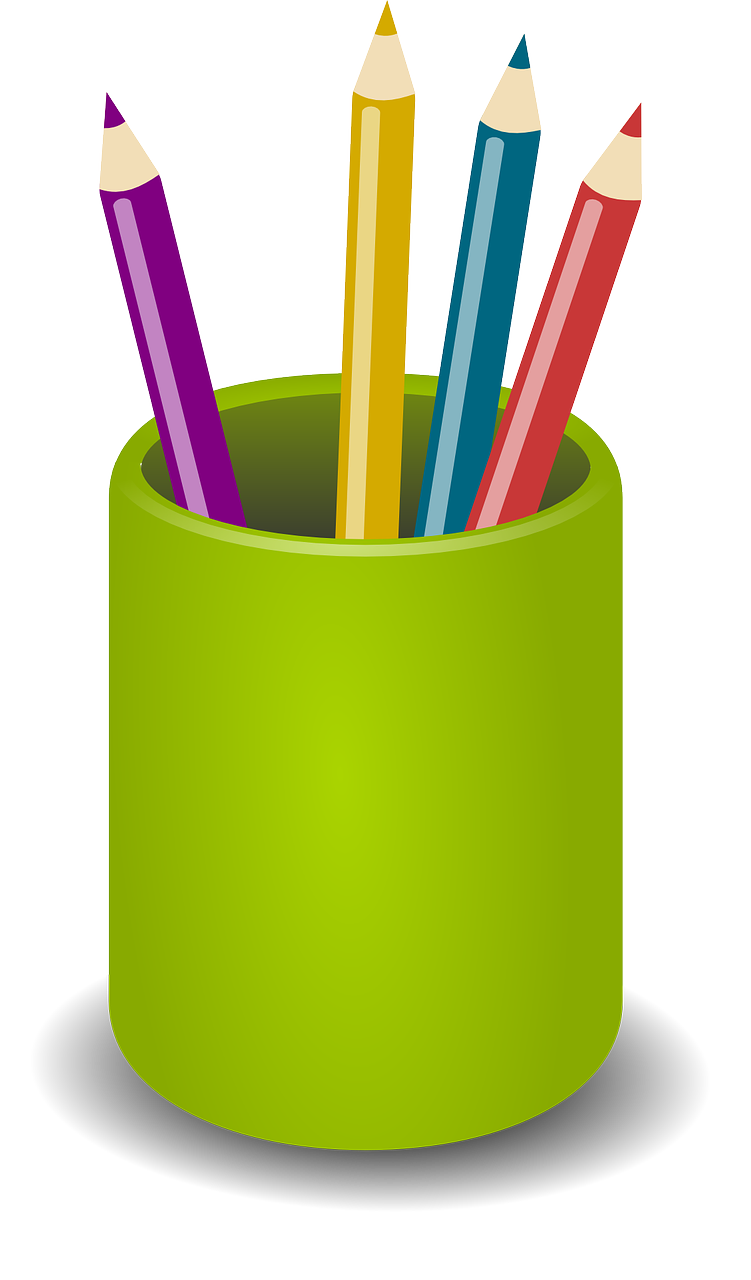 Biru
Kuning
Merah
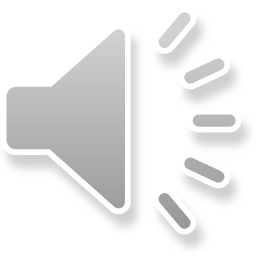 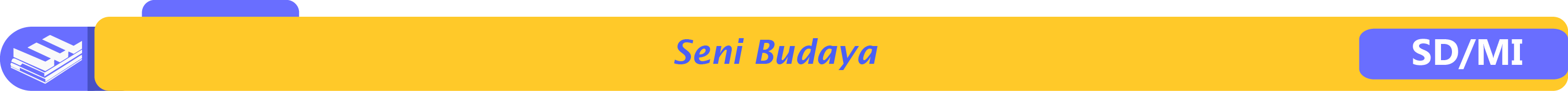 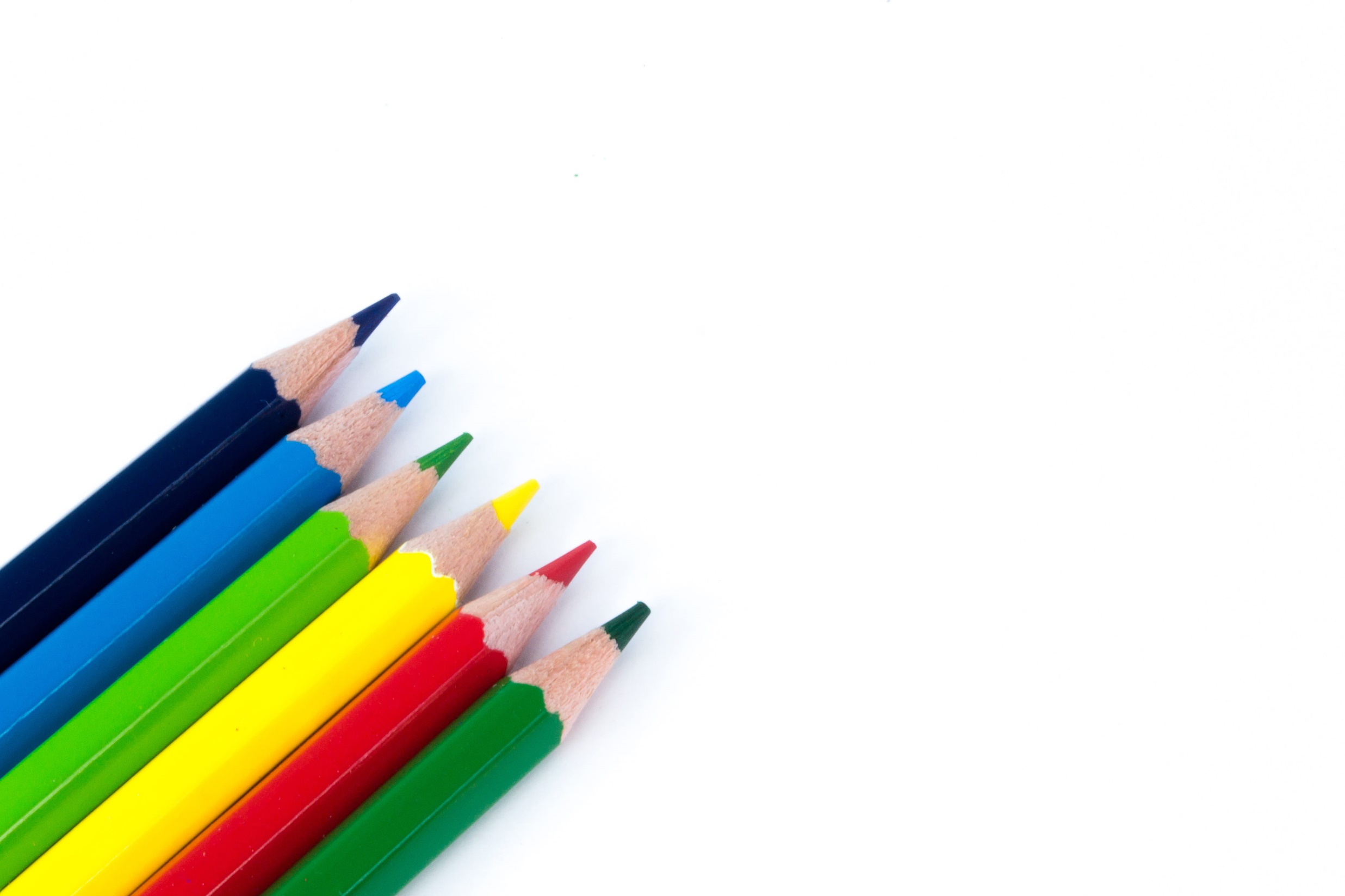 Warna Campuran
Warna Campuran
Warna yang dibuat dari campuran 
warna dasar.
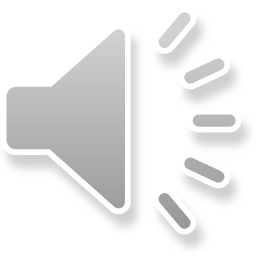 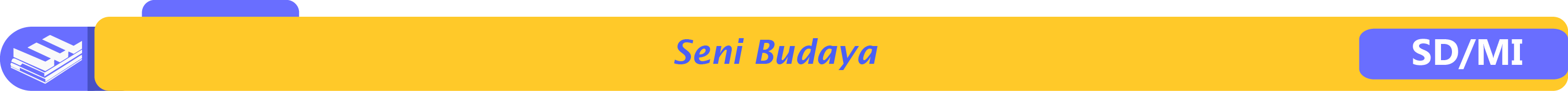 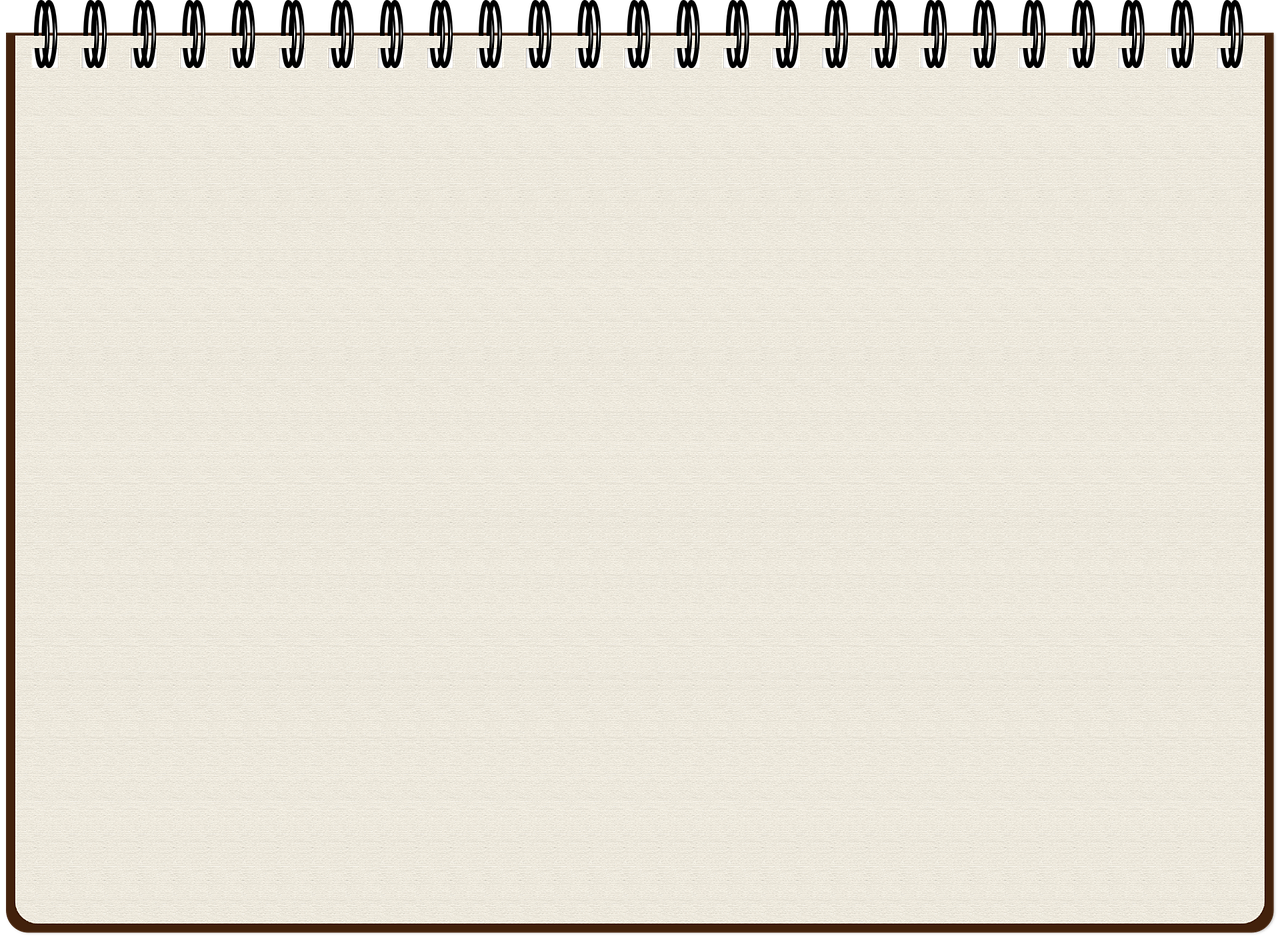 Contoh warna campuran.
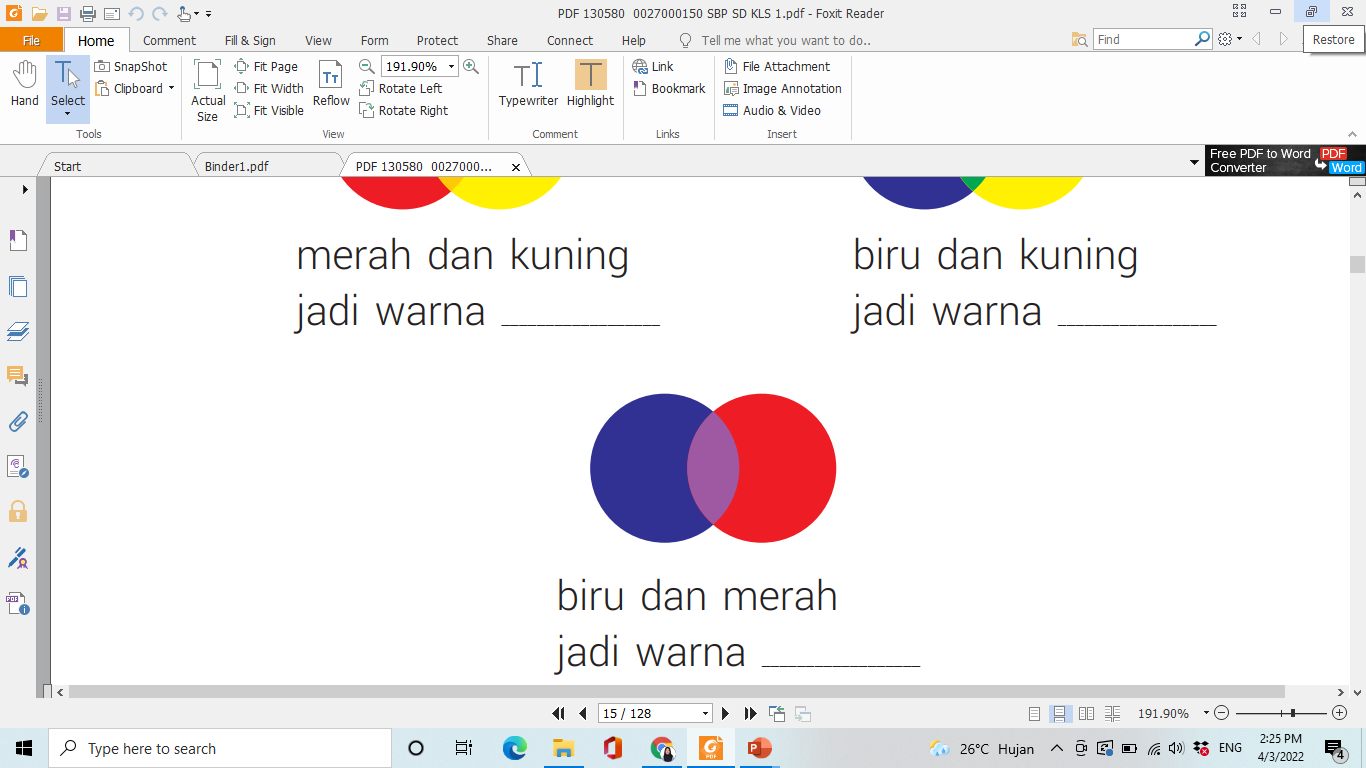 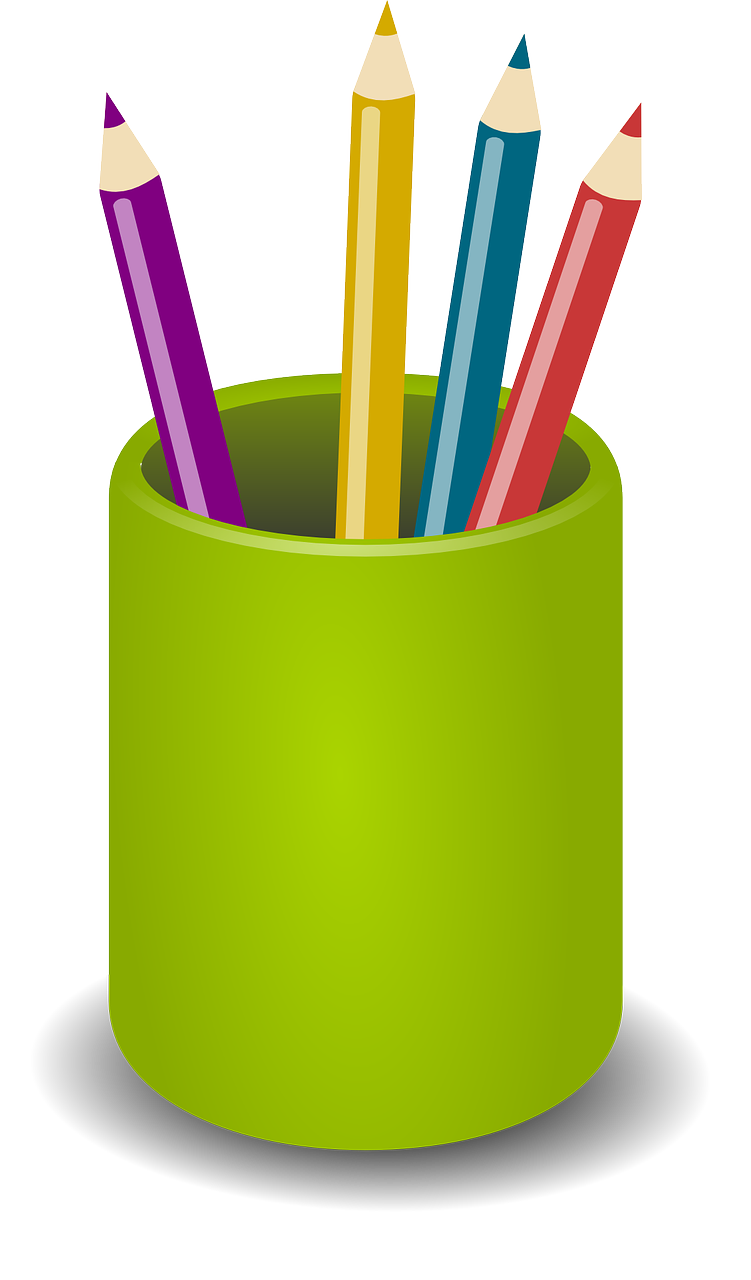 Biru
Ungu
Merah
Warna biru dicampur merah menghasilkan warna ungu.
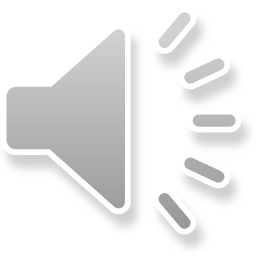 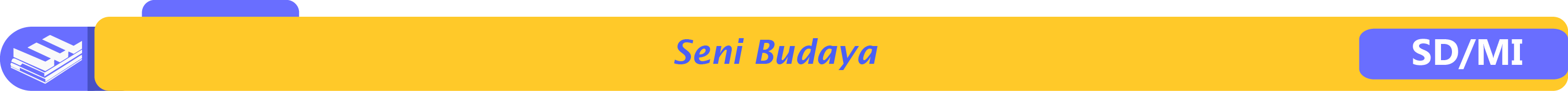 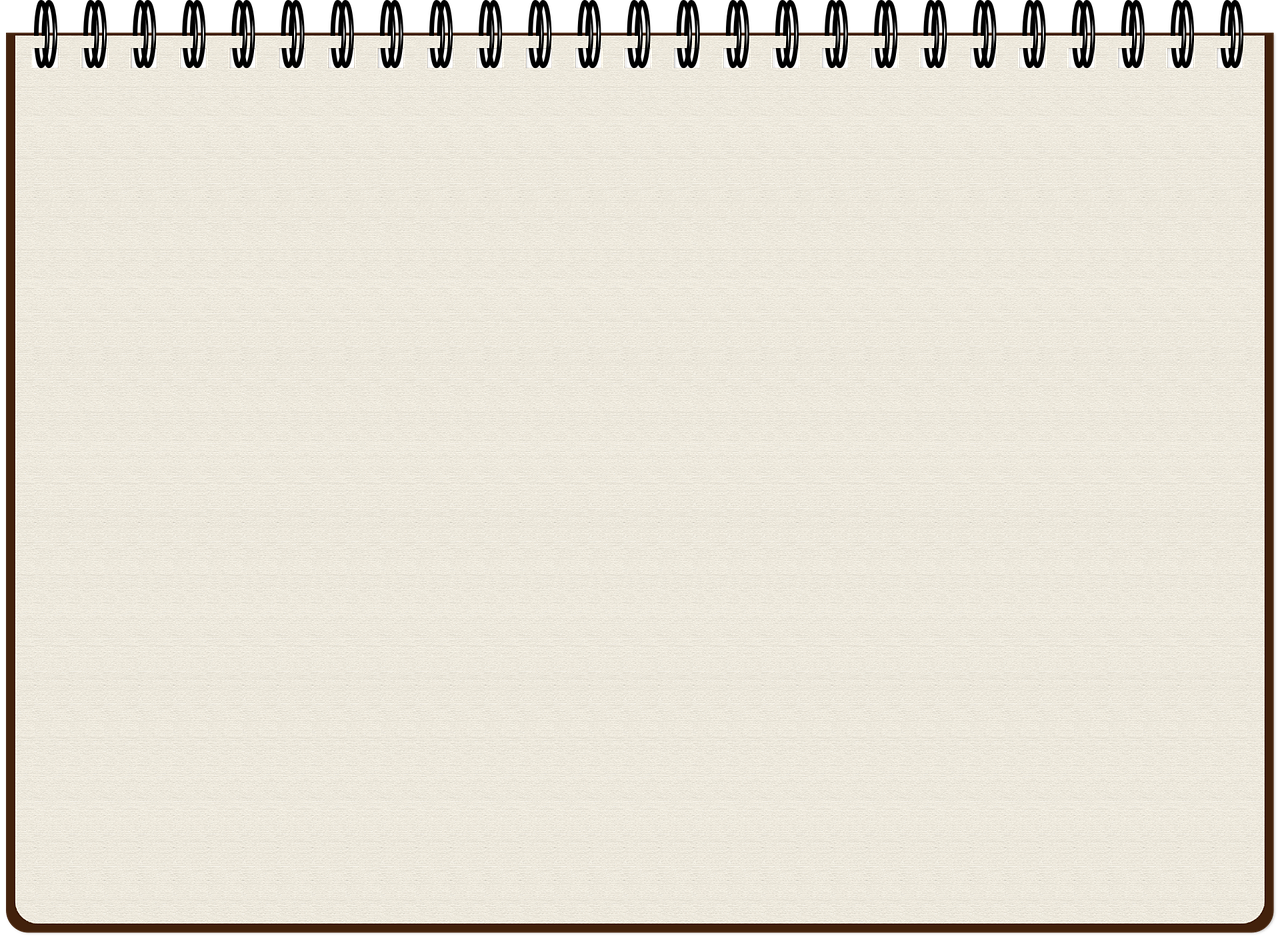 Contoh warna campuran.
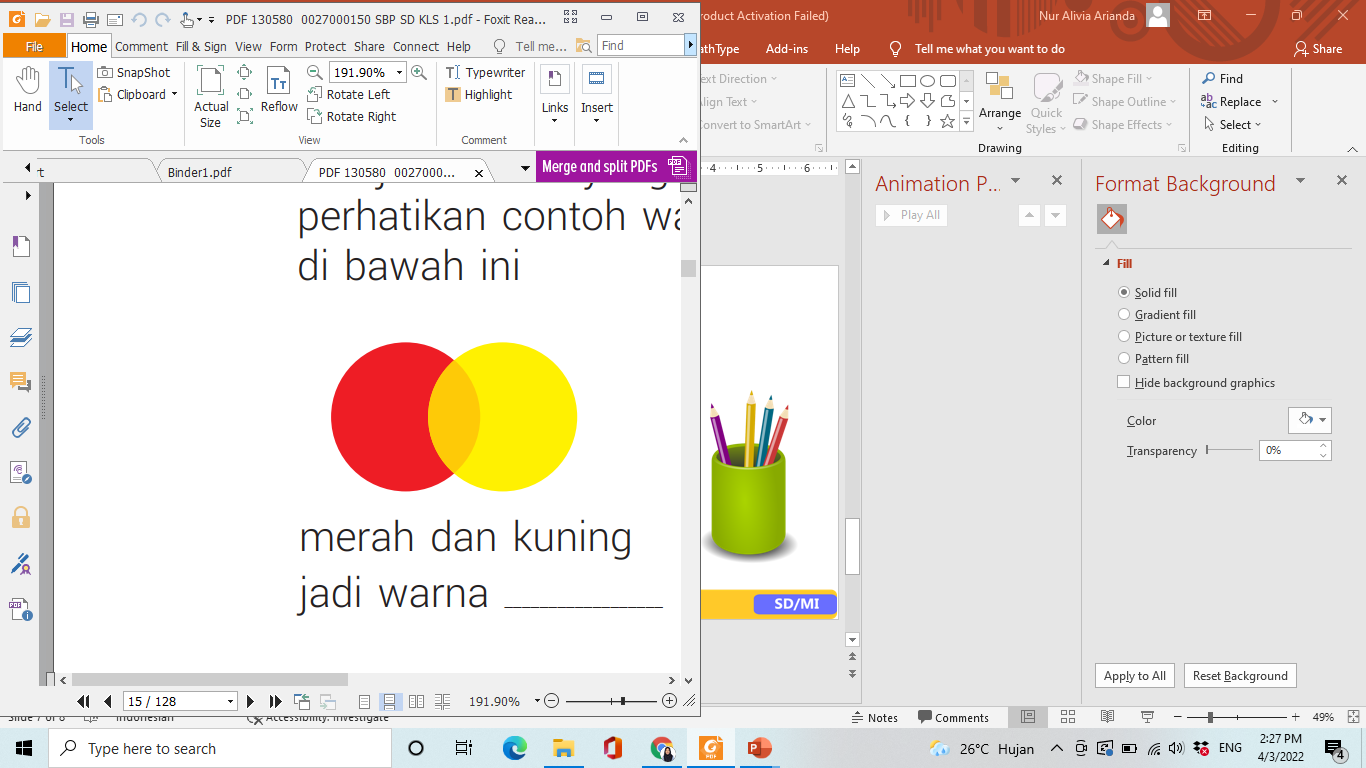 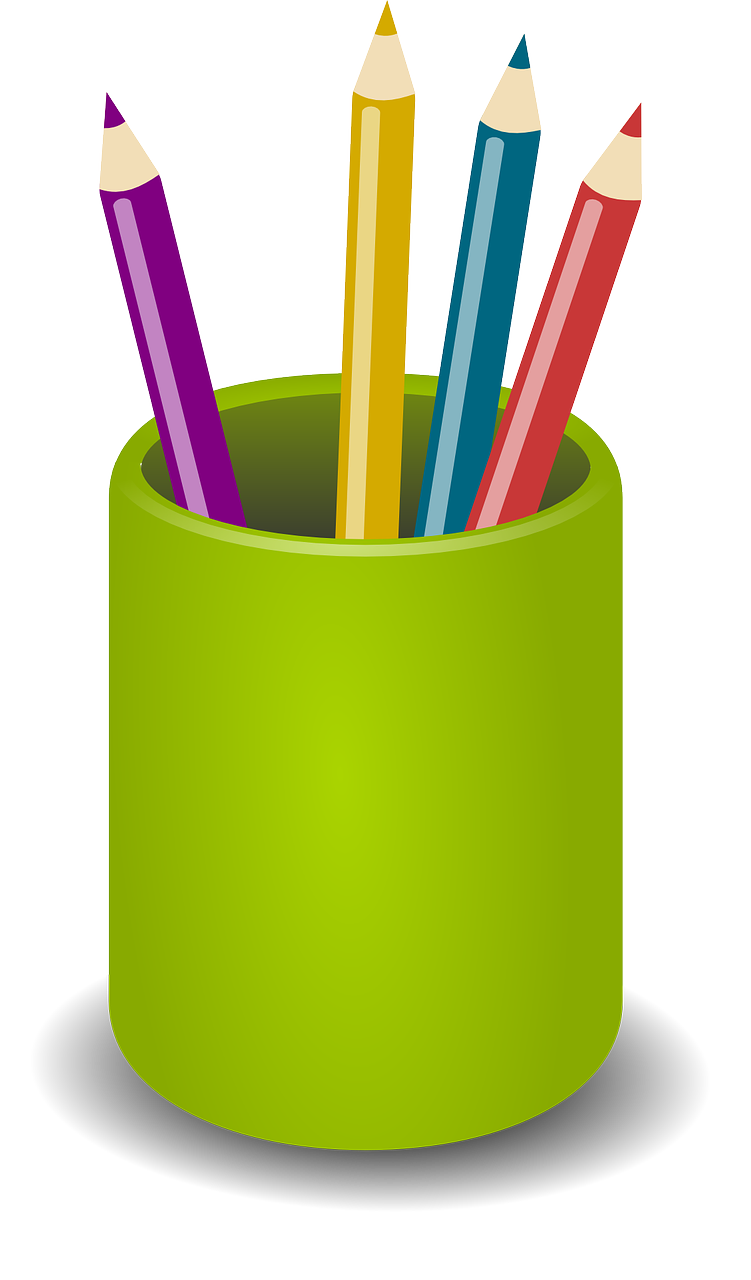 Oranye
Merah
Kuning
Warna merah dicampur kuning menghasilkan warna oranye.
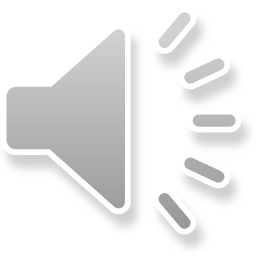 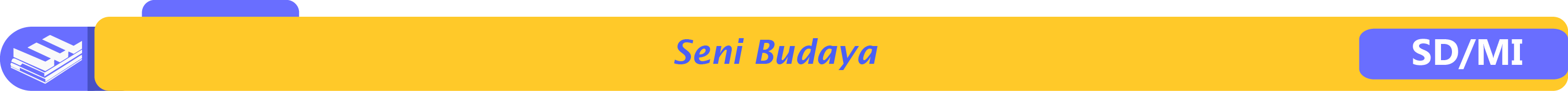 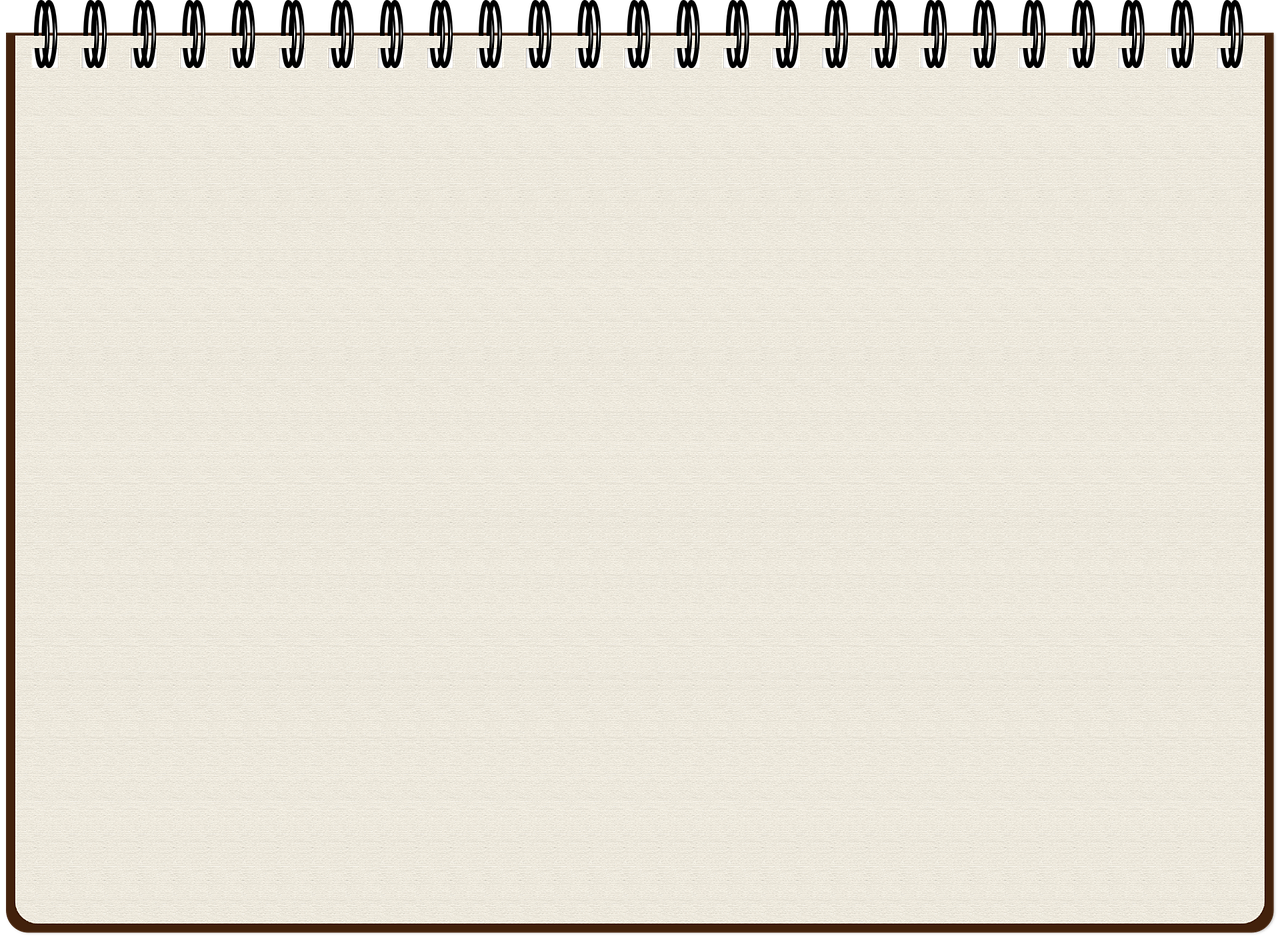 Contoh warna campuran.
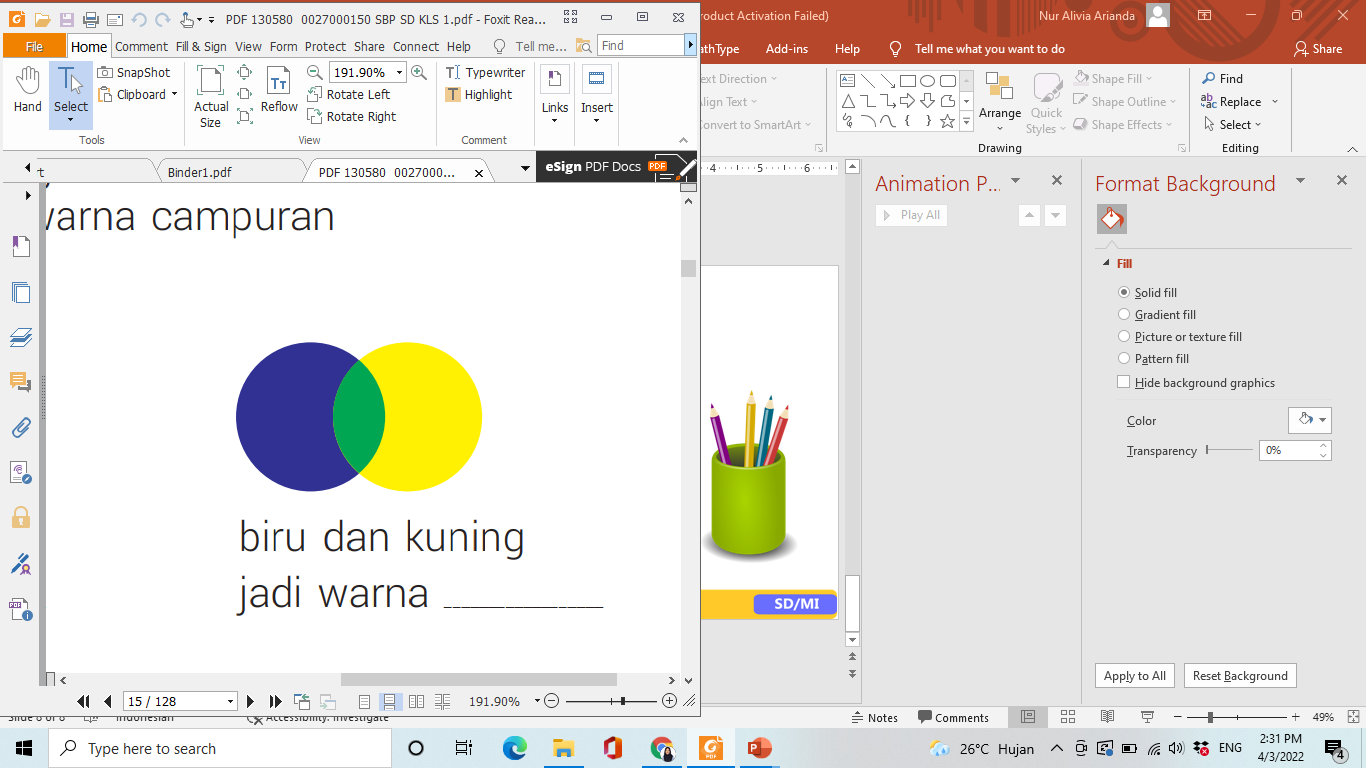 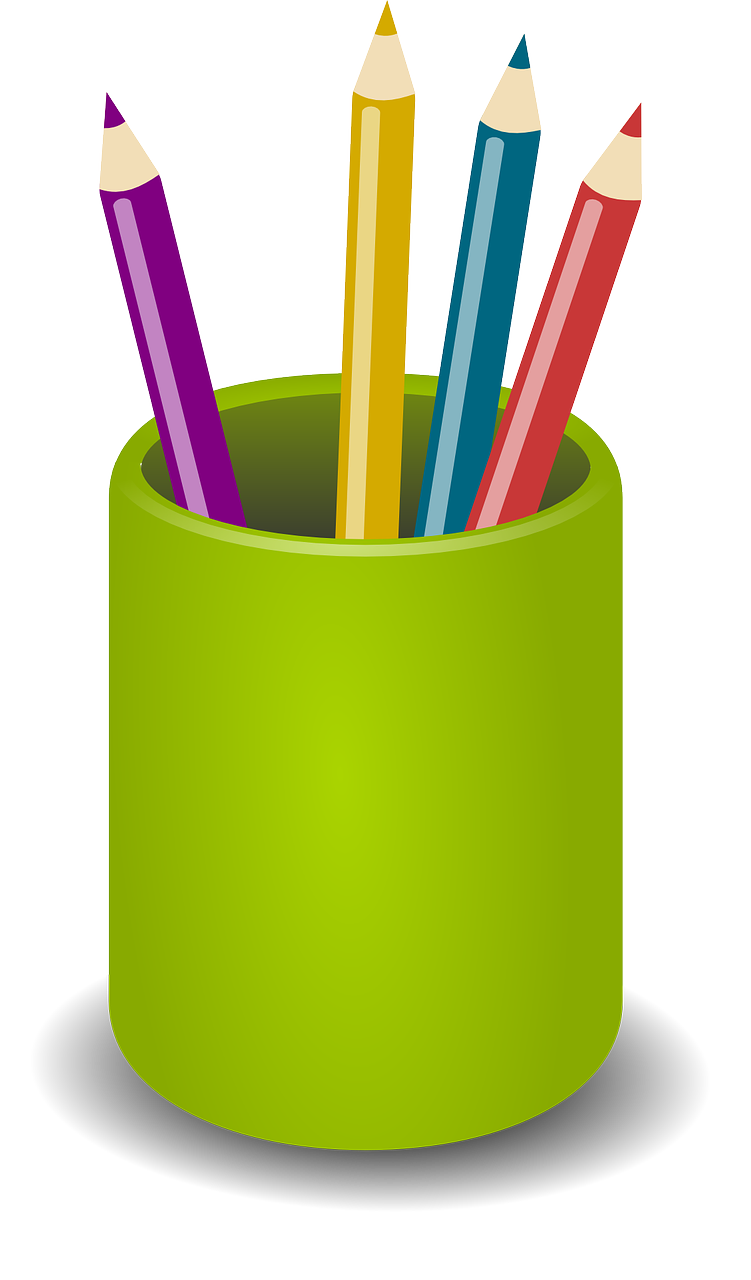 Hijau
Biru
Kuning
Warna biru dicampur kuning menghasilkan warna hijau.
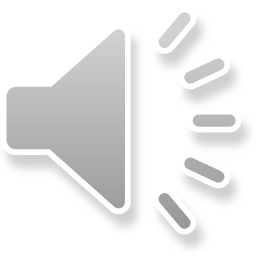 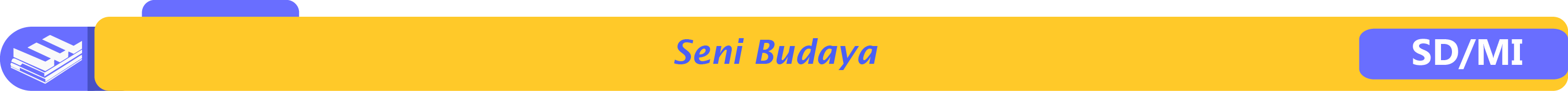